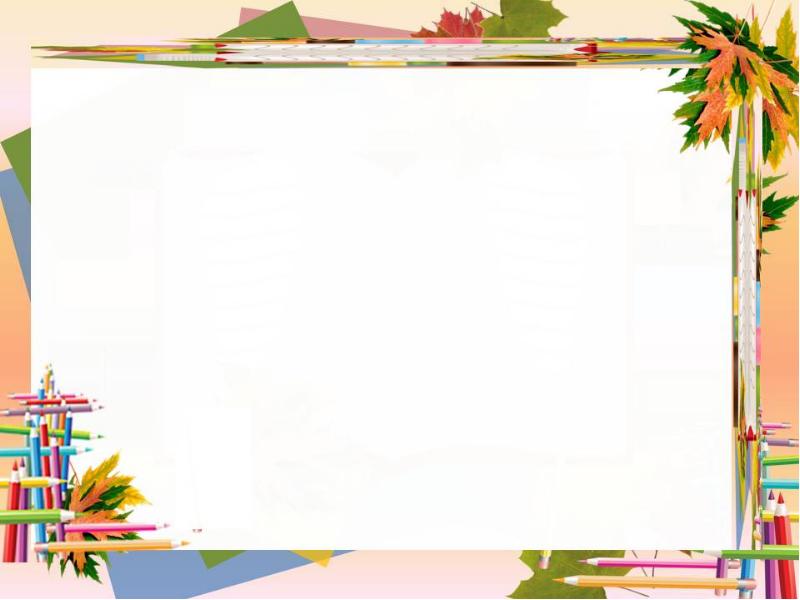 СИДИМ ДОМА
Самоизоляция не время скучать
Индивидуальное занятие
«Автоматизация  
звука Р»
Учитель-логопед 
Бурьянова М.В.
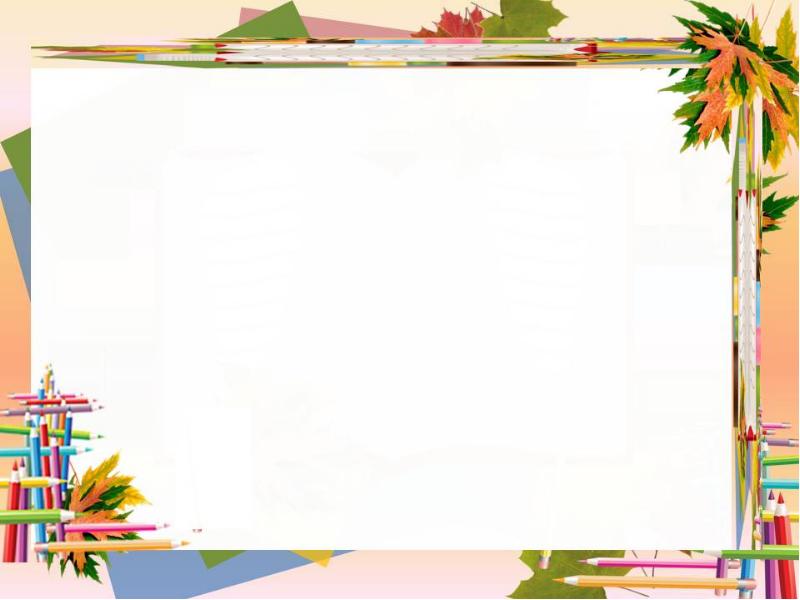 Цель: автоматизировать звук [Р] в слогах, словах и предложениях.
Задачи:
Коррекционно-образовательные:
закреплять правильное произношение изолированного звука [р], 
работа над голосом;
закреплять правильное произношение звука [р] в  слогах, словах и предложениях;
 -закреплять умение согласовывать числительное с существительным;
Коррекционно-развивающие:
-развивать мелкую и артикуляционную моторику;
-развивать фонематический слух и восприятие;
Коррекционно-воспитательные:
- воспитывать выдержку, усидчивость, аккуратность;
- воспитывать контроль за собственной речью.
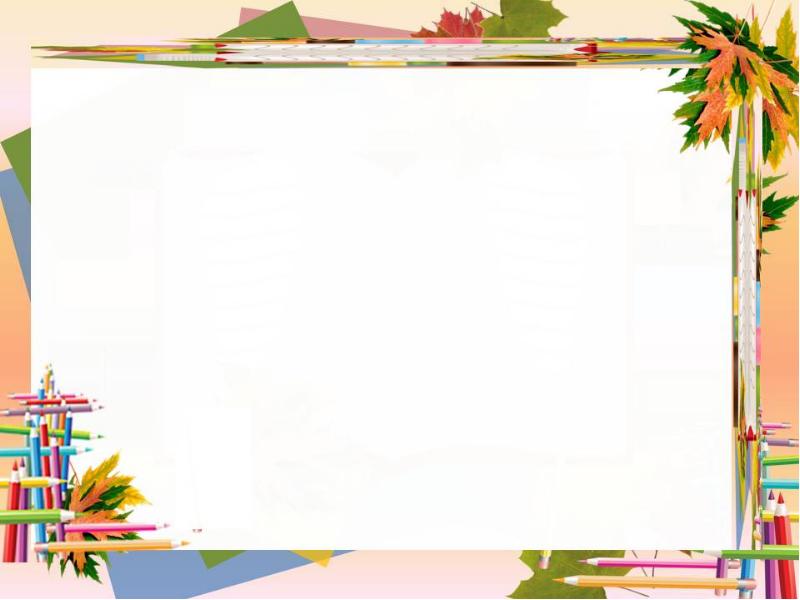 Деревянного мальчишку,
Шалуна и хвастунишку
Знают все без исключений,
Он любитель приключений.
Легкомысленным бывает,
Но в беде не унывает.
Артемон, Пьеро, Мальвина
Неразлучны с ….
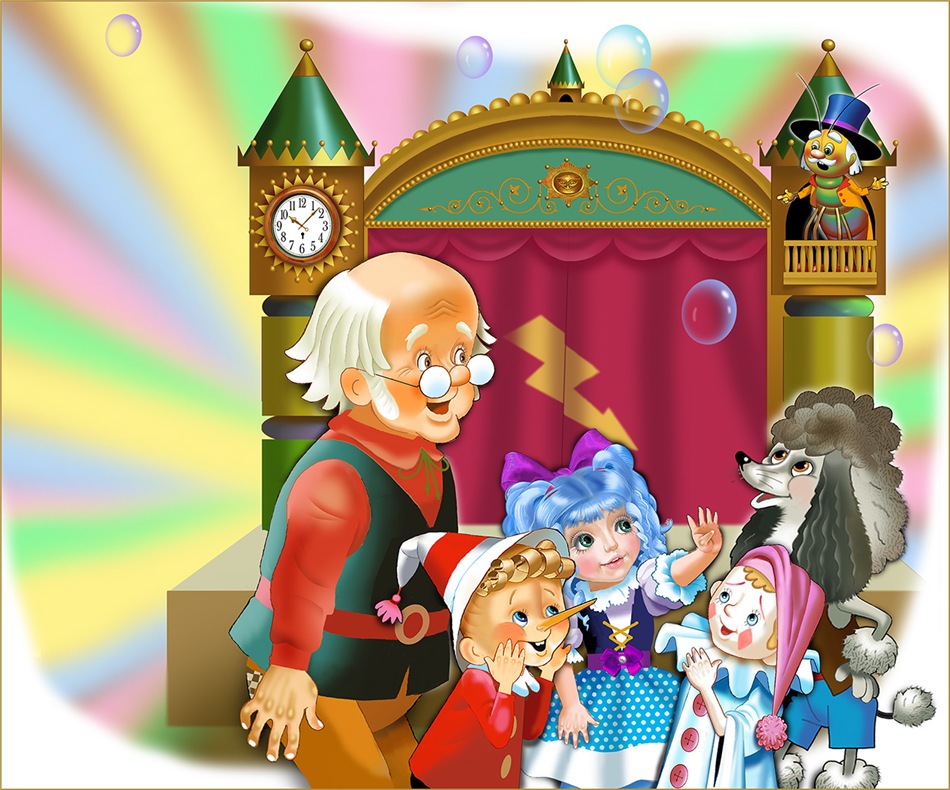 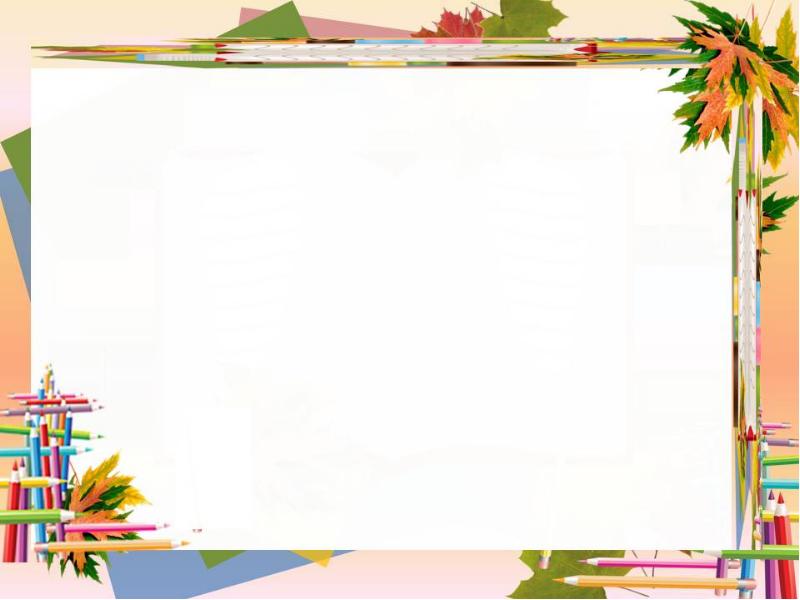 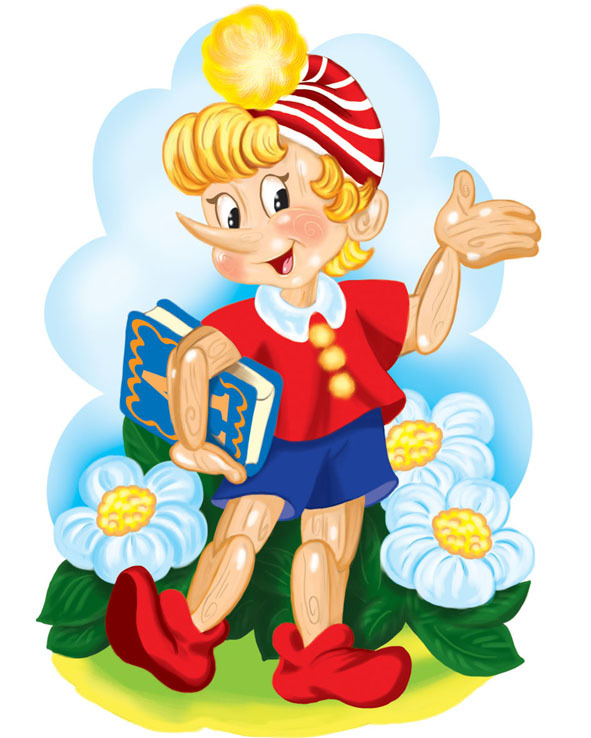 Буратино
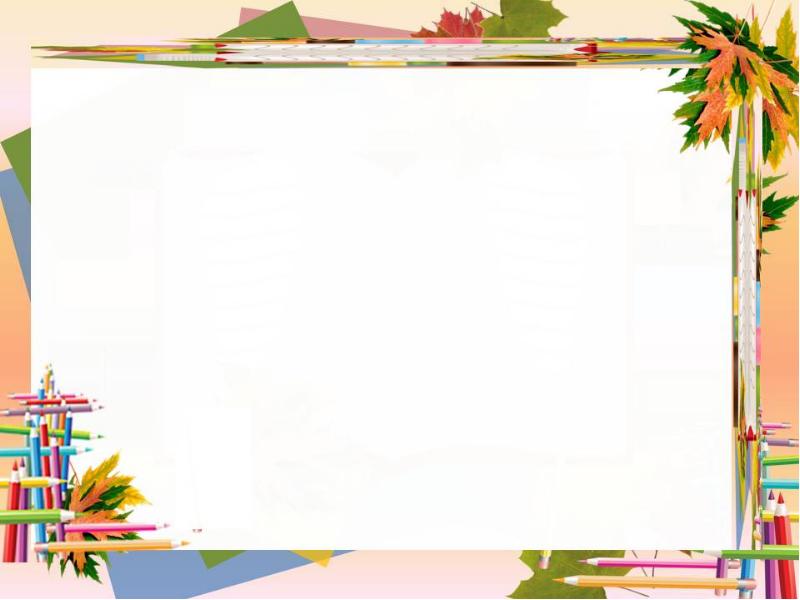 Массаж Су- Джок . «Кошка»
Маленькая кошка
Села у окошка…
Кошка точит когти,  (дети катают Су Джок между ладоней)
Хвостиком виляет,  Су Джок между большим пальцем и остальными,                 
Мышку поджидает…(дети катают Су Джок между ладоней).
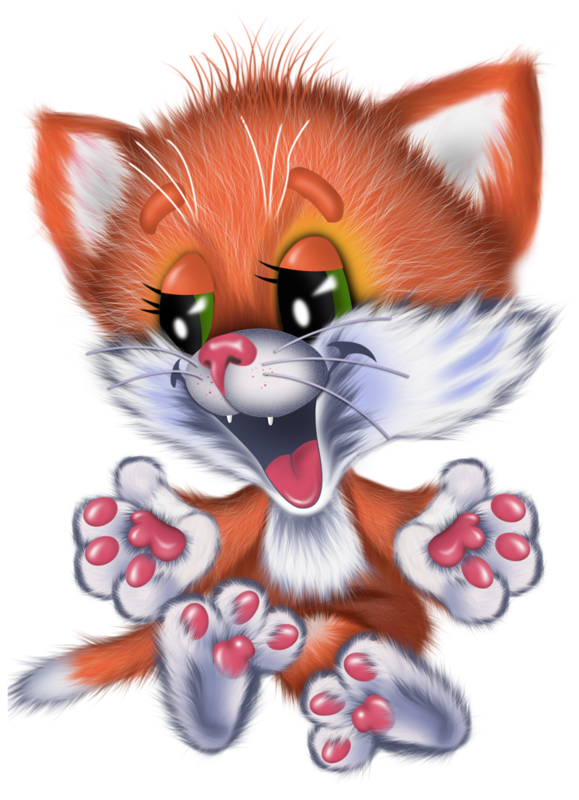 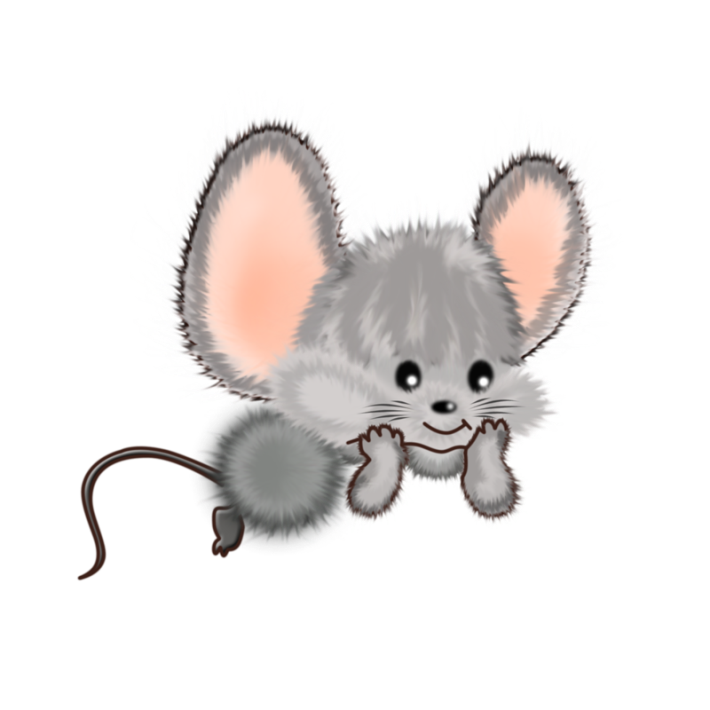 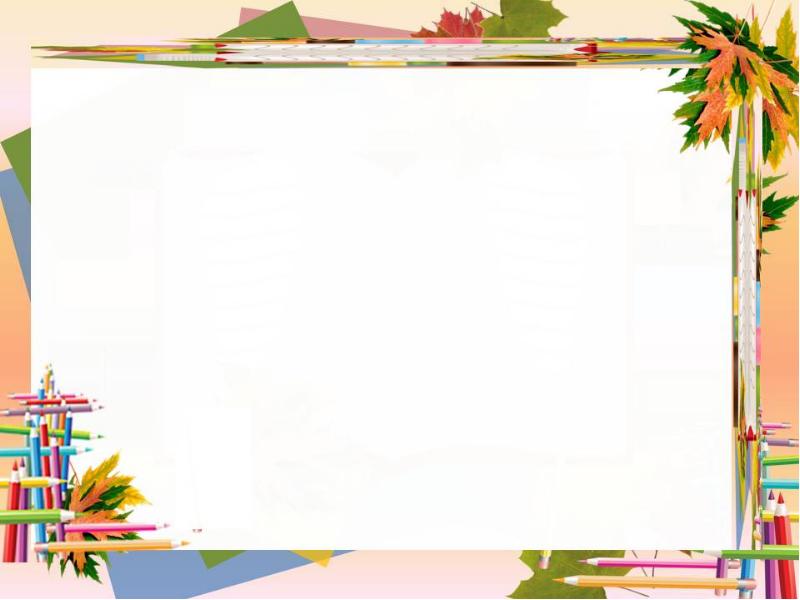 Пальчиковая игра: «Зима»
Раз, два, три, четыре, пять,           (Загибать пальчики по одному)Мы во двор пришли гулять.Бабу снежную лепили.                   (Имитировать лепку комков)Птичек крошками кормили,       (Крошить хлебушек всеми пальчиками)С горки мы потом катались (Вести указательным пальцем правой руки
                                                                    по ладони левой руки)  А еще в снегу валялись.            (Класть ладошки на стол то одной, 
                                                             то другой стороной)Все в снегу домой пришли,        (Отряхивать ладошки)Съели суп и спать легли. (Производить движения воображаемой  ложкой, 
                                                      положить руки под щеку)
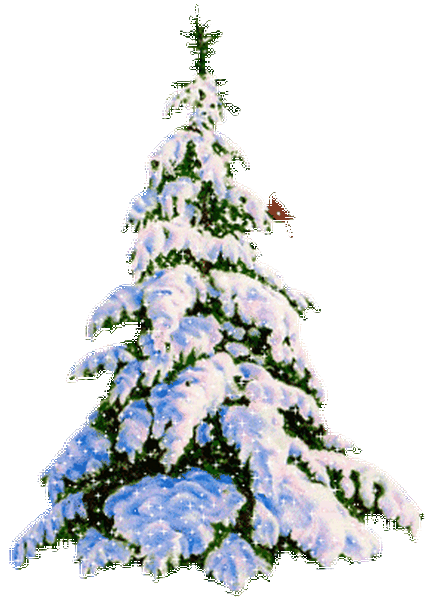 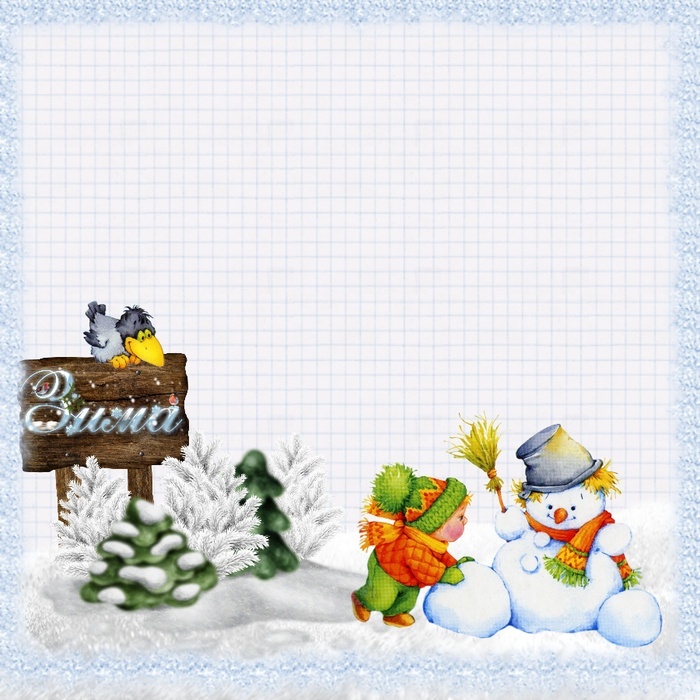 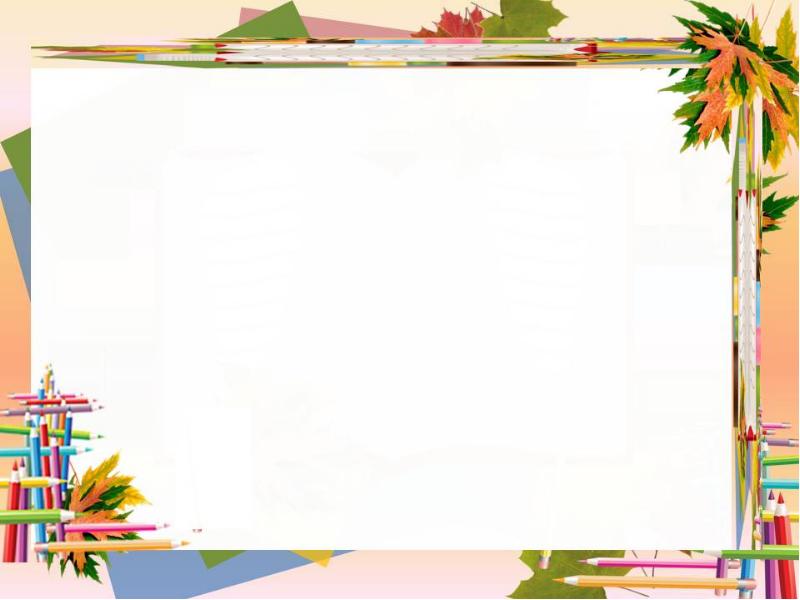 «Артикуляционная гимнастика»
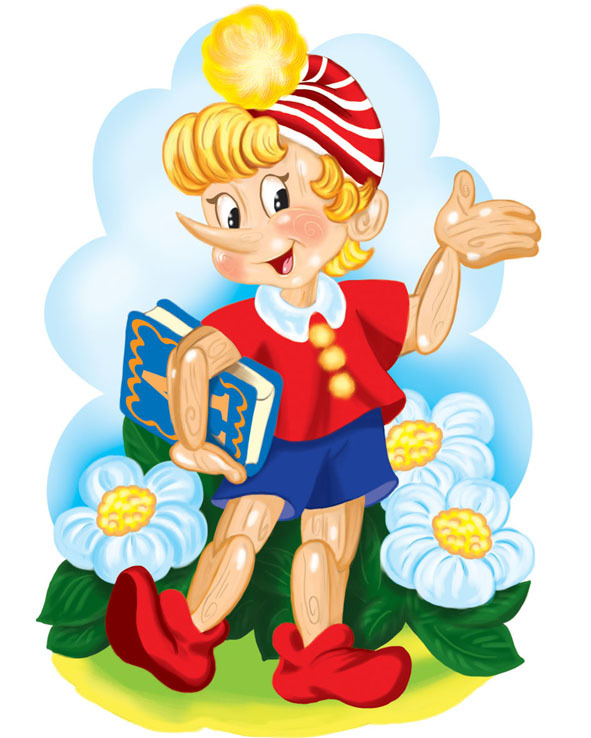 «Развитие речевого
 дыхания»
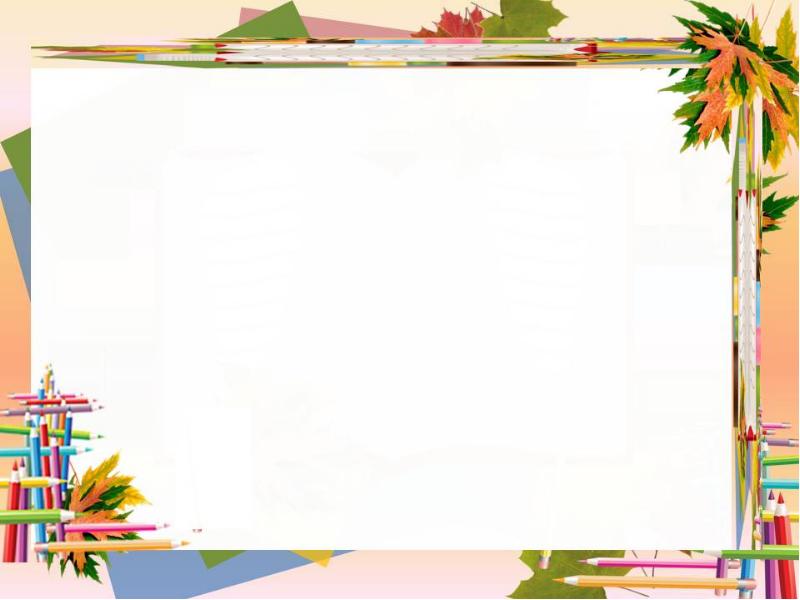 Звуковая распевка
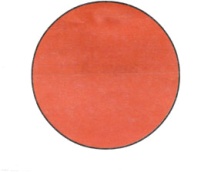 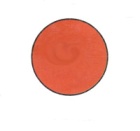 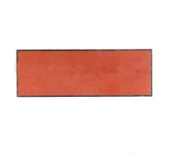 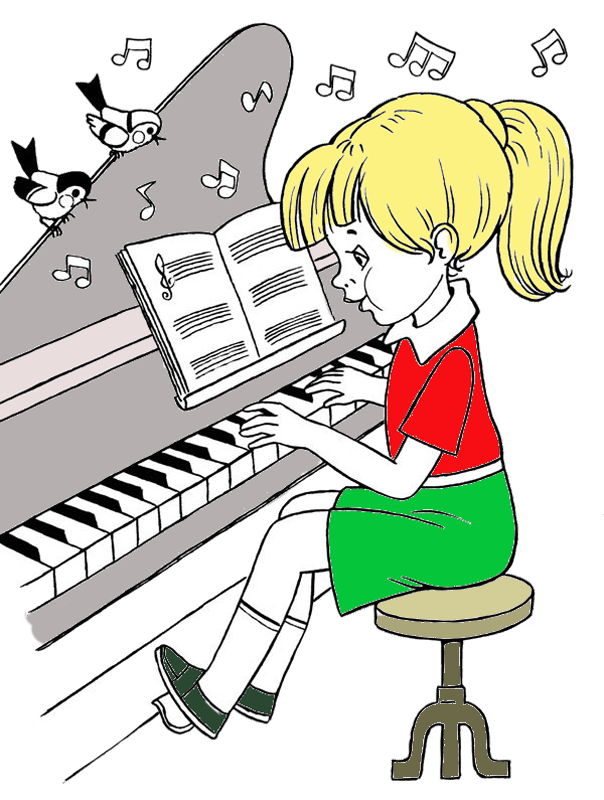 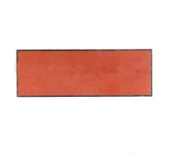 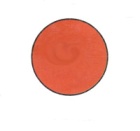 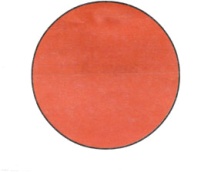 ДУДОЧКА
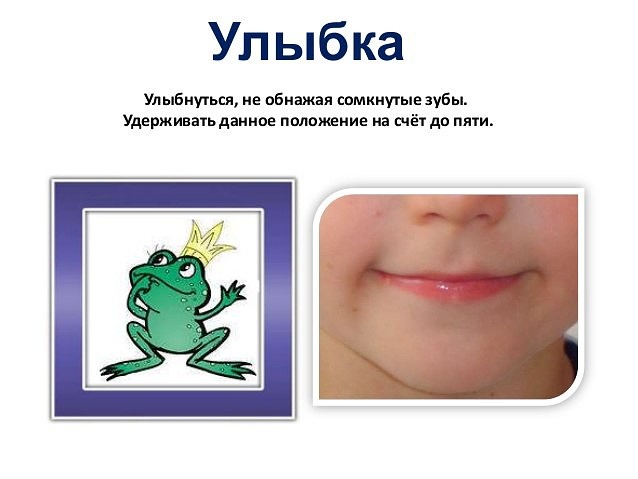 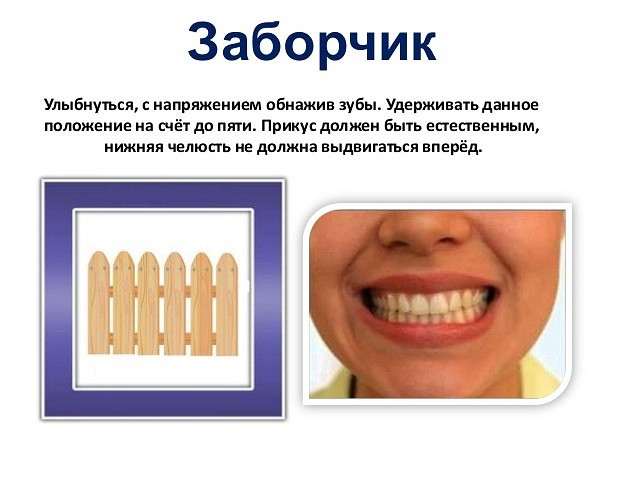 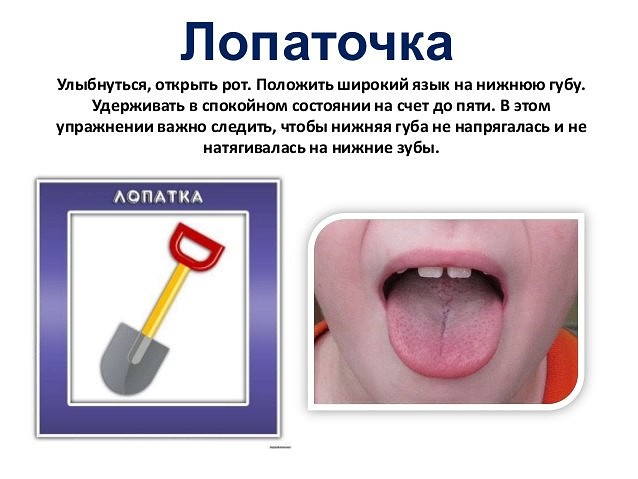 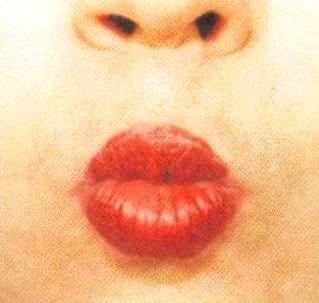 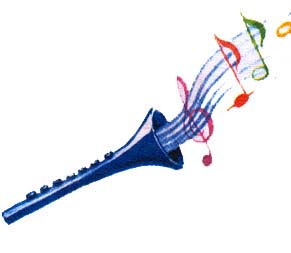 ЗАБОРЧИК
ДУДОЧКА
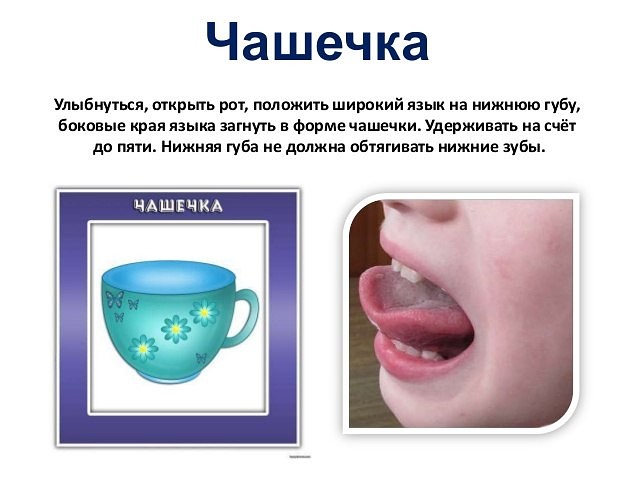 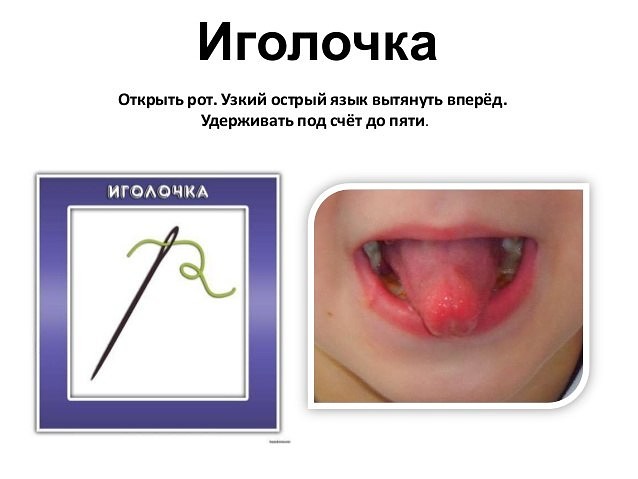 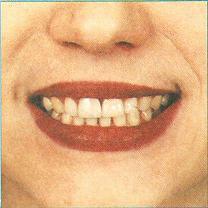 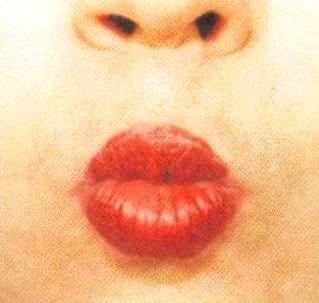 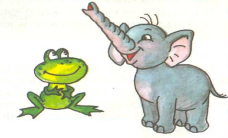 «ПАРУС»
ЛОШАДКА, ГРИБОК
ГАРМОШКА,БАРАБАН
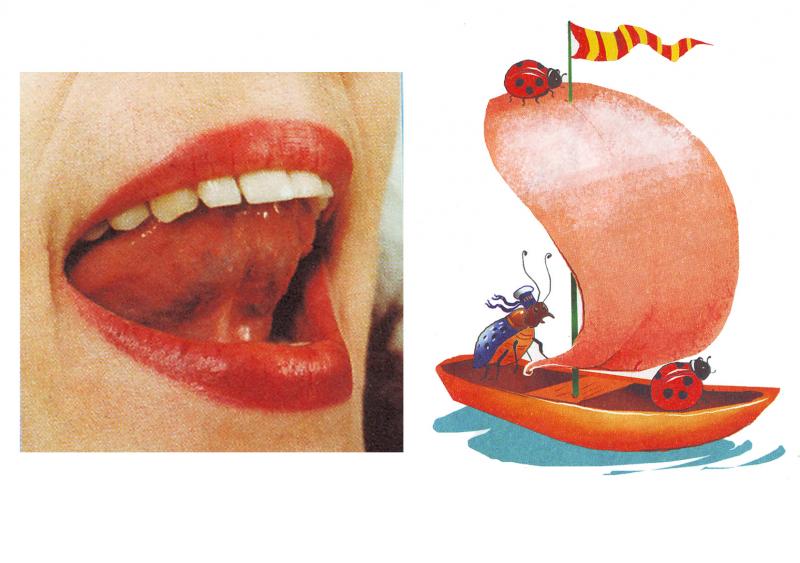 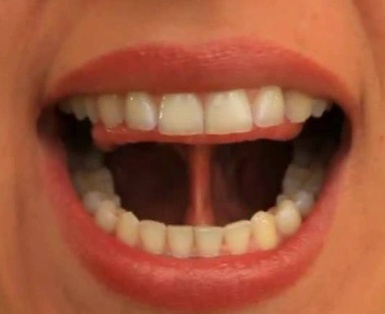 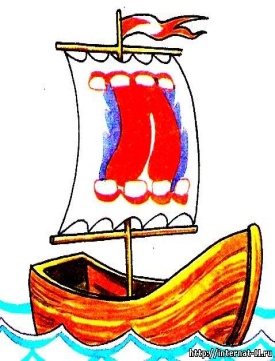 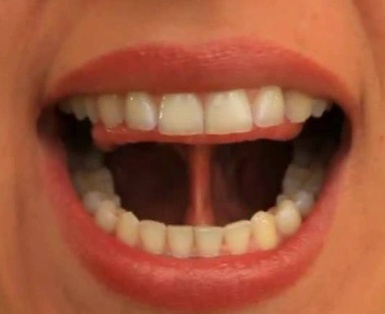 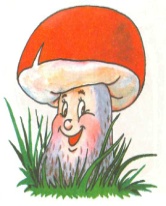 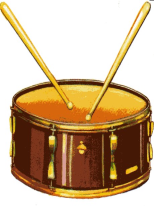 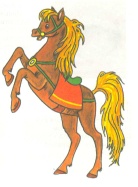 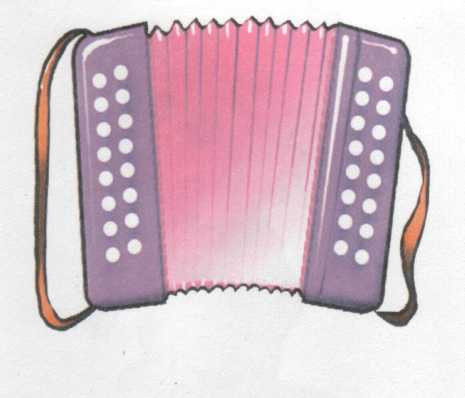 КОМПЛЕКС УПРАЖНЕНИЙ ДЛЯ Р
[Speaker Notes: Егорка любит заниматься зарядкой, но не простой, а для язычка и губ…]
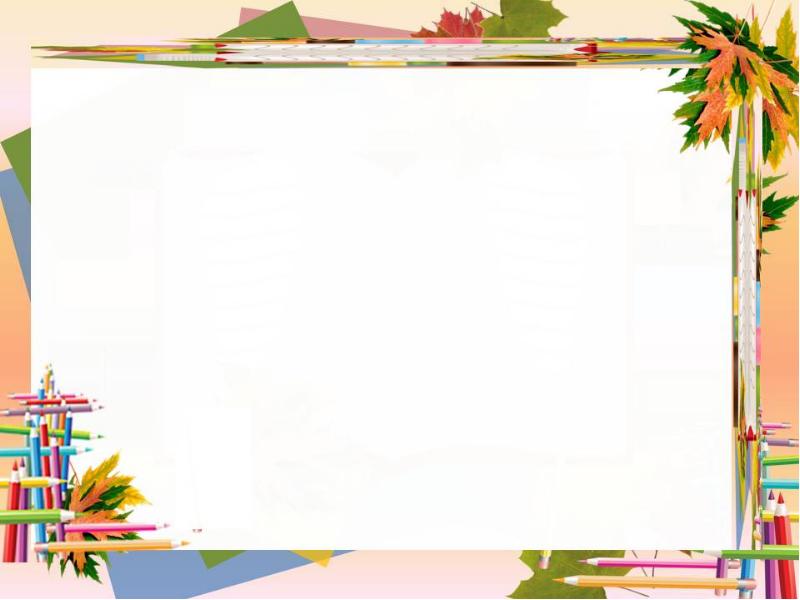 «Развитие речевого дыхания»
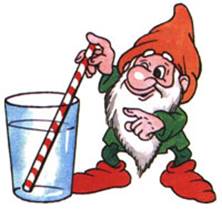 Игра «Бульки»
Цель: развитие сильного ротового выдоха; обучение умению дуть через трубочку; активизация губных мышц.
Ход игры: В стакан, наполовину наполненный водой, опустите коктейльную трубочку и подуйте в нее - пузыри с громким бульканьем будут подниматься на поверхность. Затем дайте трубочку ребенку и предложите подуть.
- Давай сделаем веселые бульки! Возьми трубочку и подуй в стакан воды. Если дуть слабо - получаются маленькие бульки. А если подуть сильно, то получается целая буря! Давай устроим бурю!
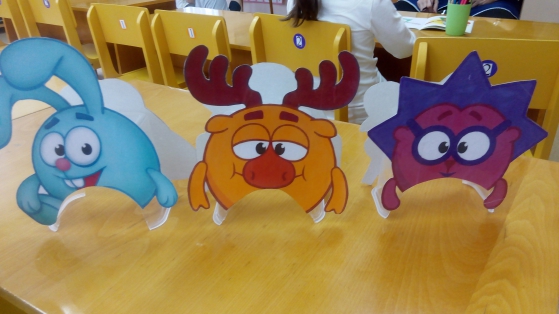 Игра «Смешарики»
Цель: выработать целенаправленную воздушную струю.
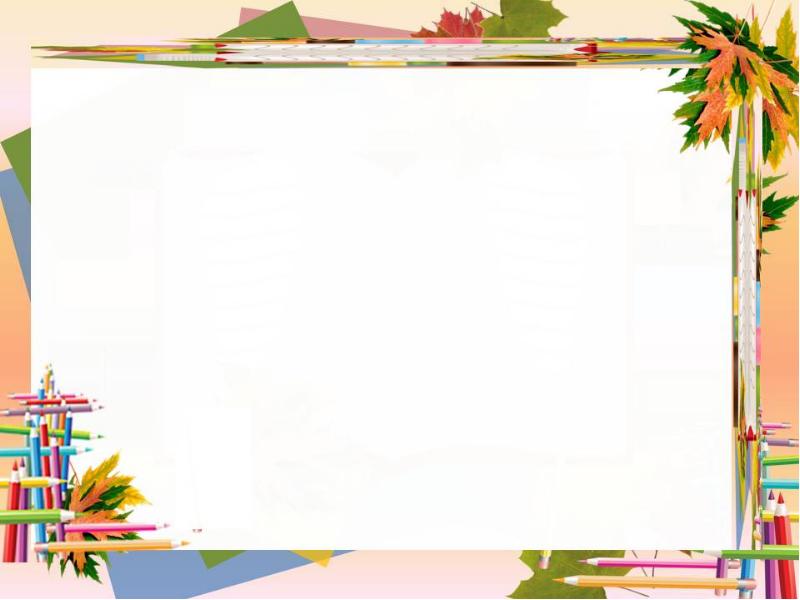 «Автоматизация изолированного звука Р. 
Звуковые дорожки»
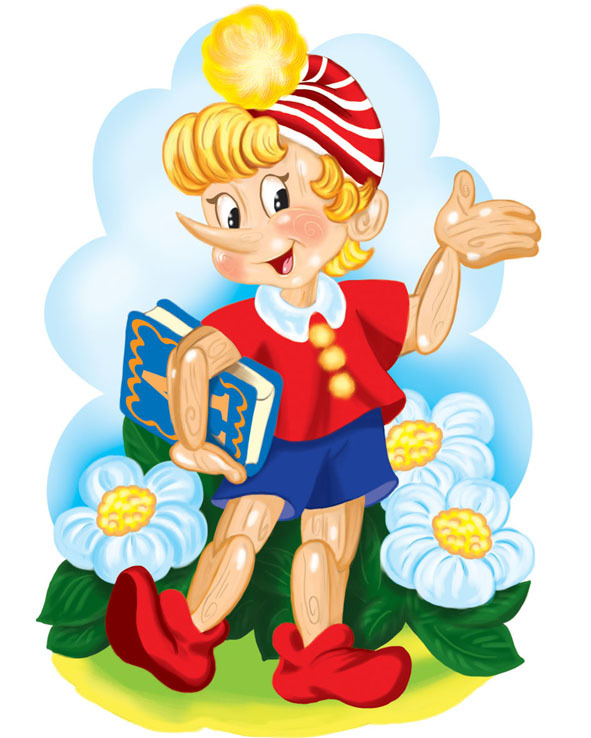 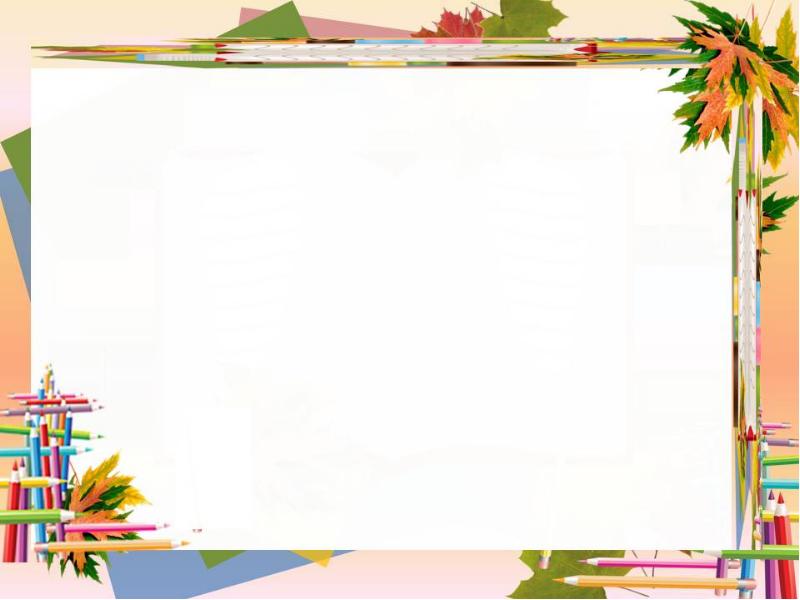 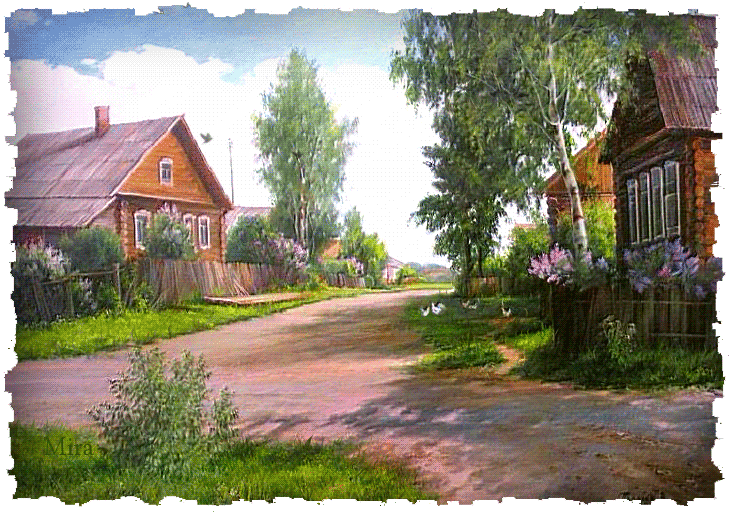 «Трактор»
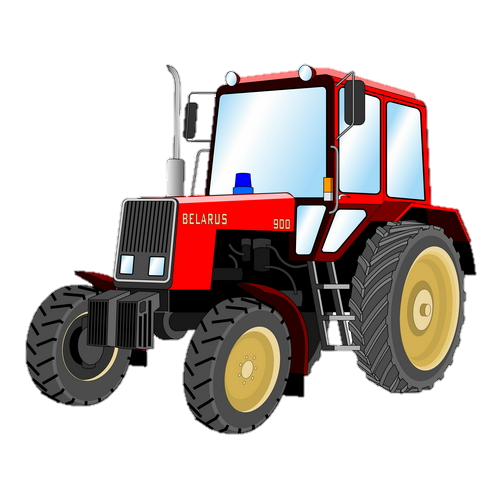 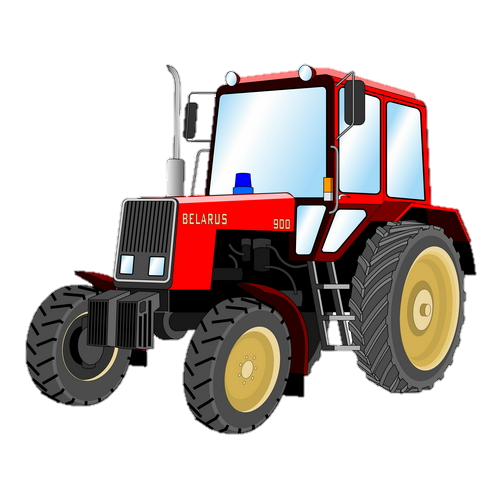 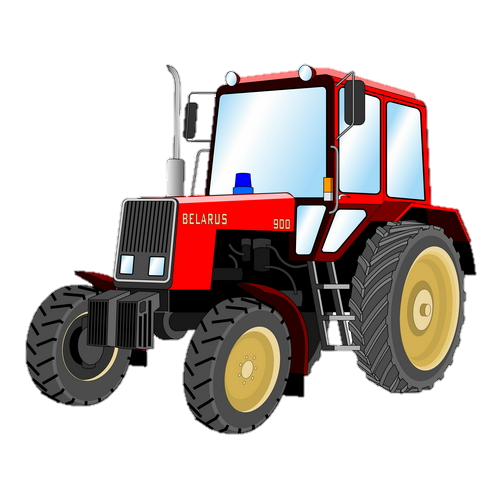 Звуковые дорожки
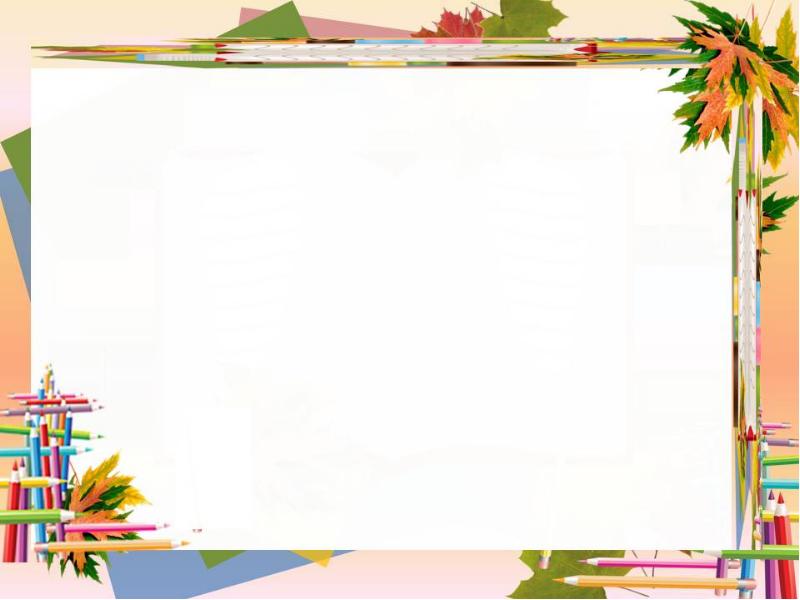 «Звездопад»
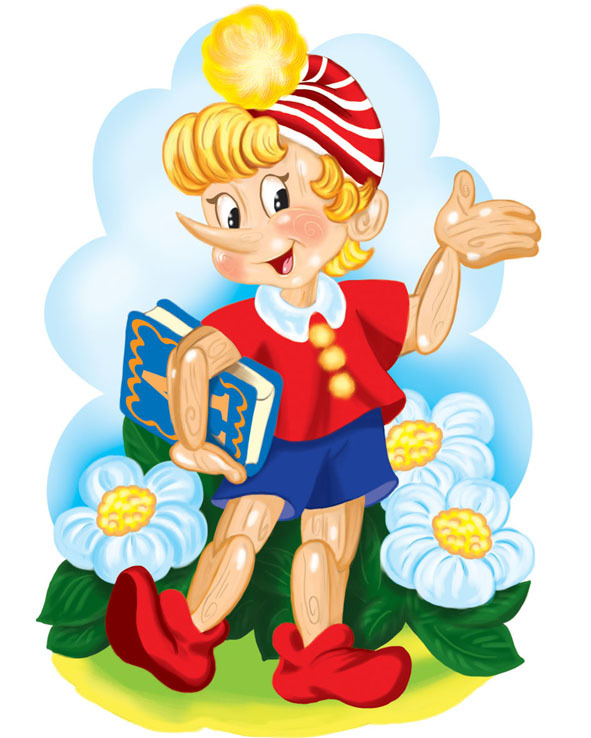 На каждое падение звезды произнеси звук  Р.
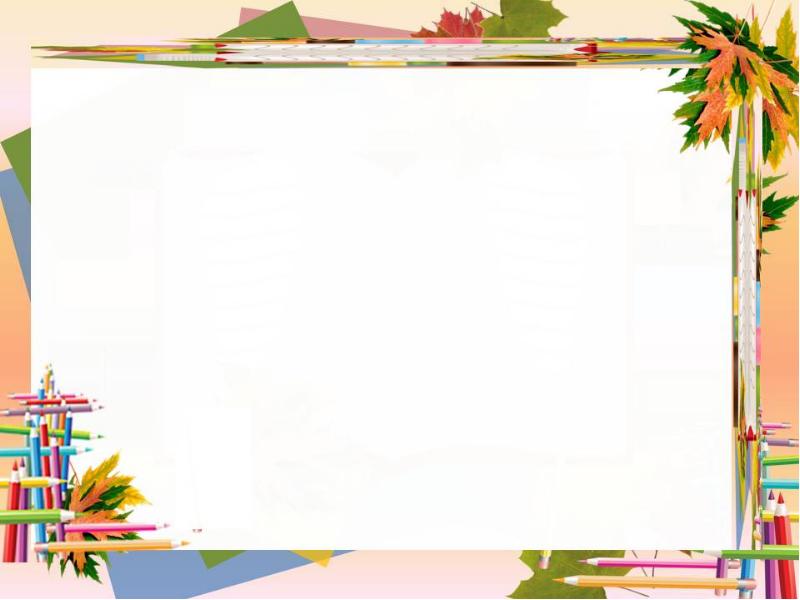 Игра «Скажи последний звук»
Я начну говорить слово, а ты заканчивай его песенкой   мотора «Р-р-р-р»
рупо…                                 ми…                     топо…
помидо…                            самова…              санита…
вете…                                 Мухомо…             па…
кефи…                                костё…                ковё…
забо…                                 шну…                   ва…
база…                                 мото…                  шахтё…
Р
Р
Р
Р
Р
Р
Р
Р
Р
Р
Р
Р
Р
Р
Р
Р
Р
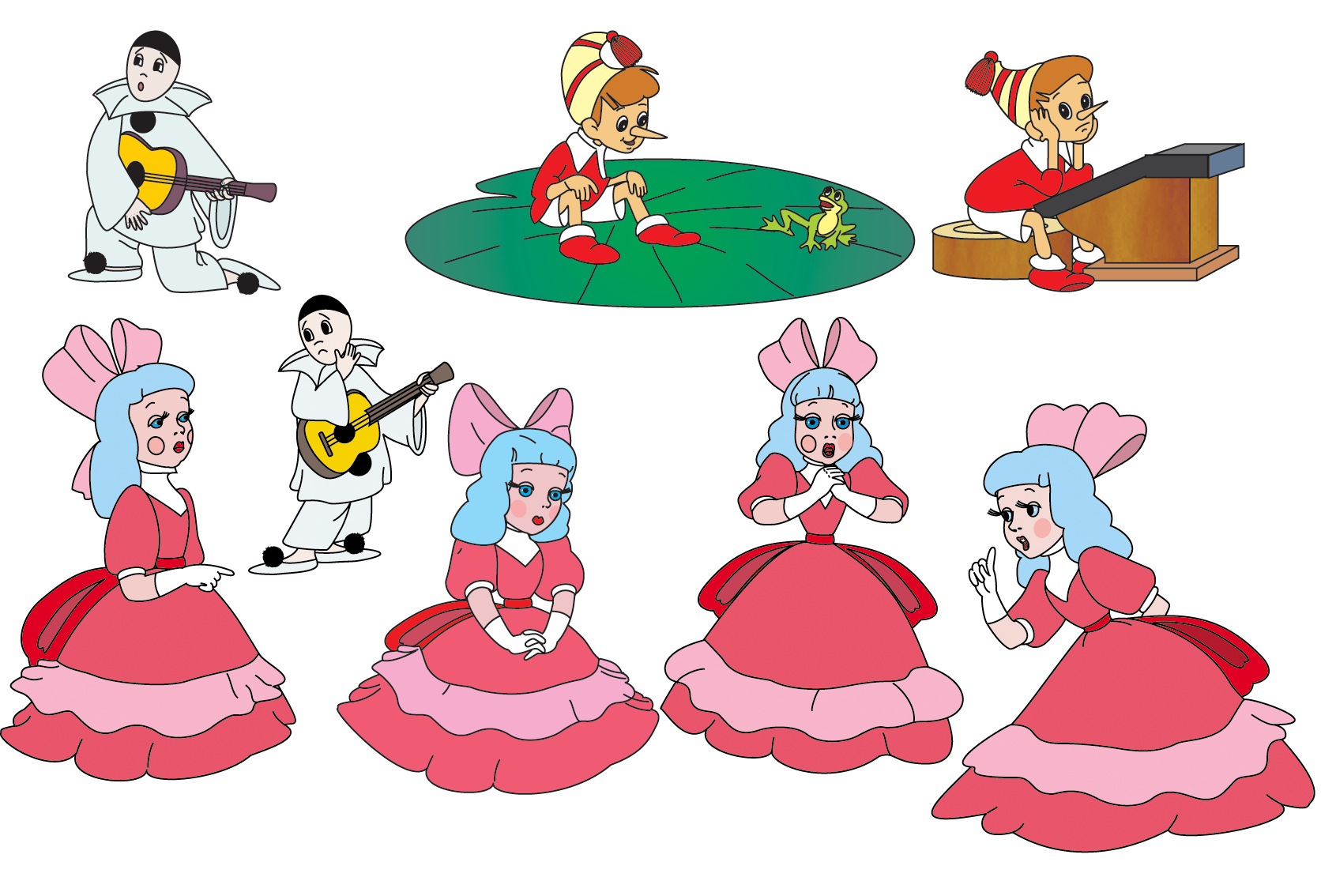 Р
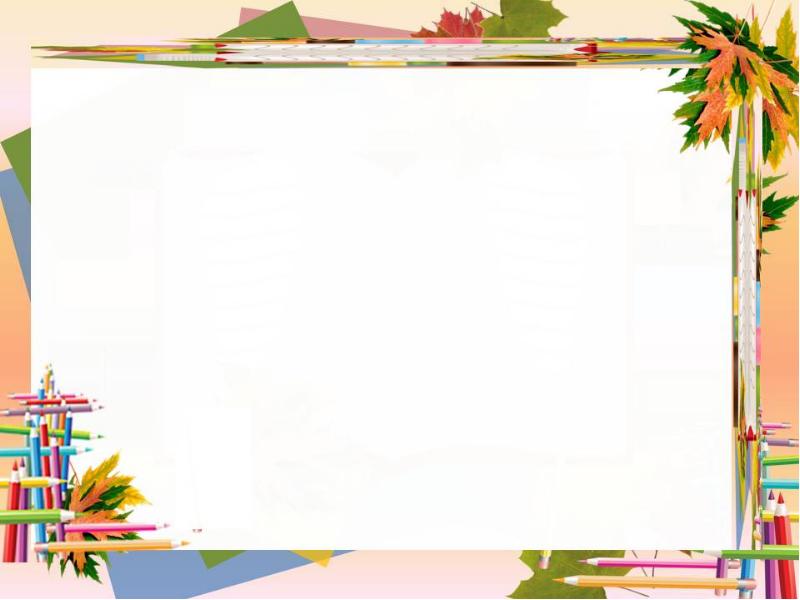 «Автоматизация звука Р 
в  слогах, словах,фразах, 
предложениях».
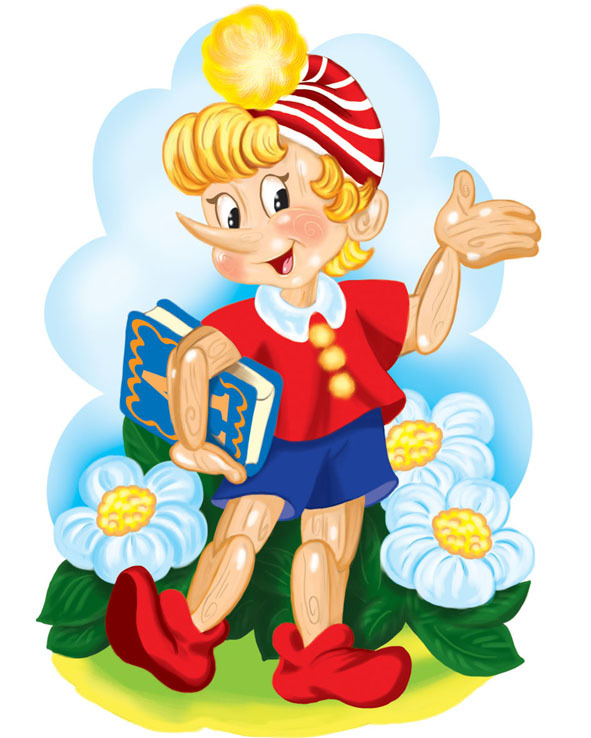 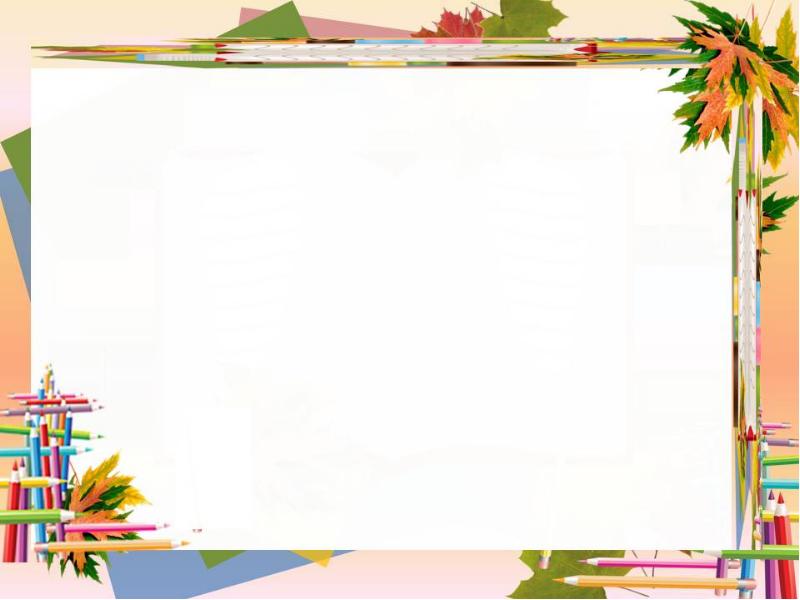 Помоги Буратино подружить звуки
а
о
у
ы
э
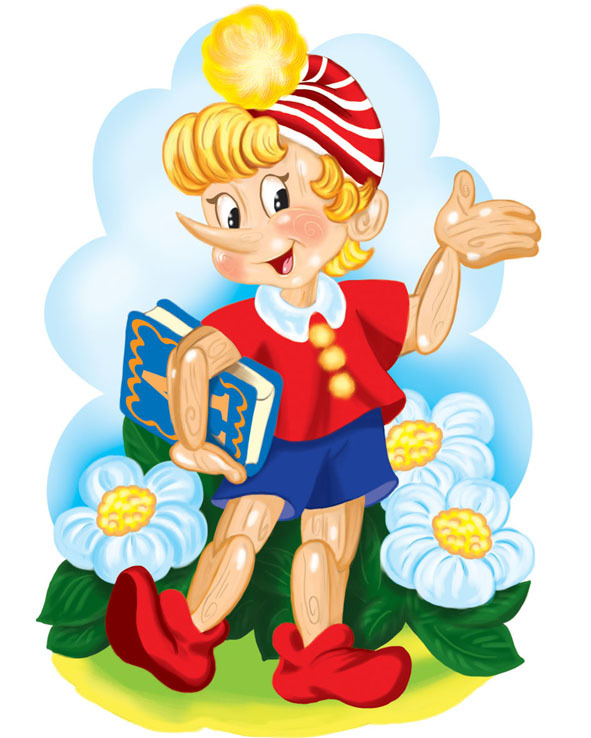 Р
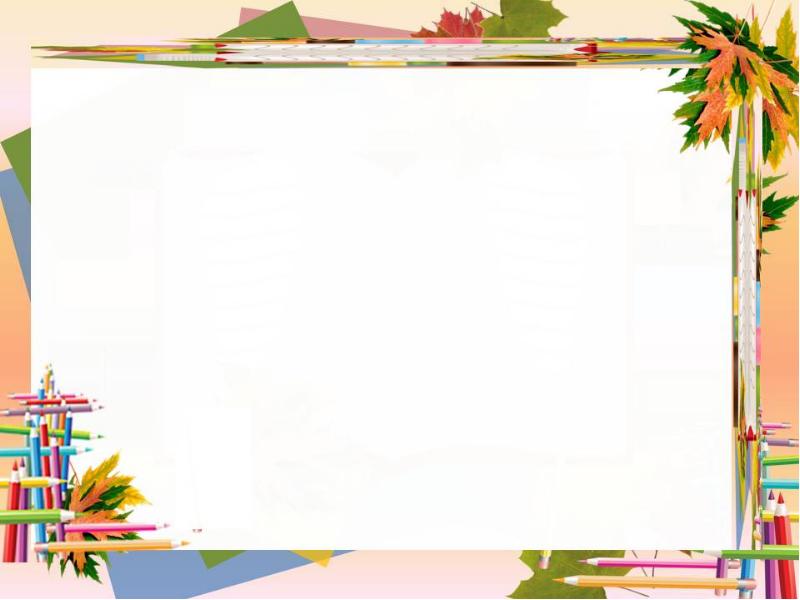 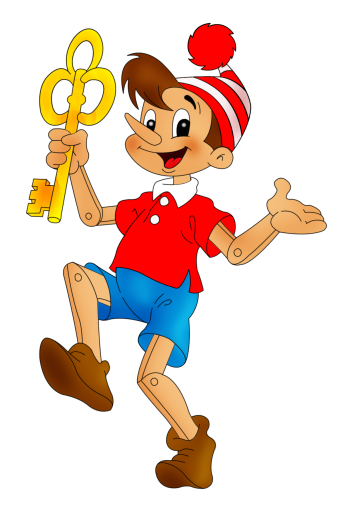 «СТУПЕНЬКИ»
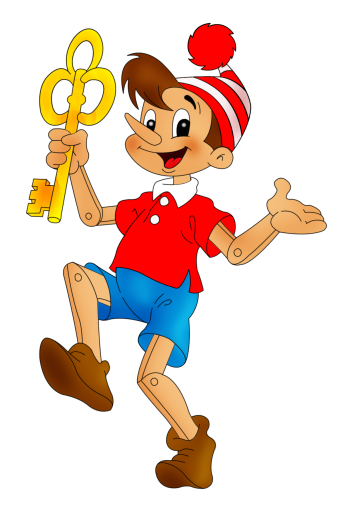 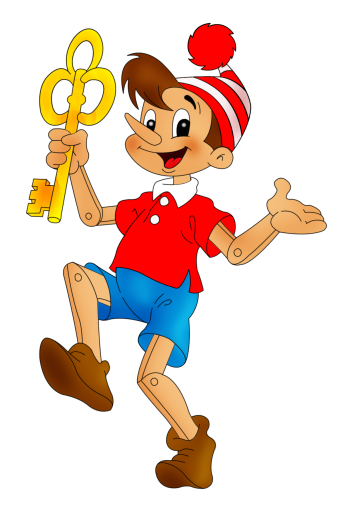 у
Р
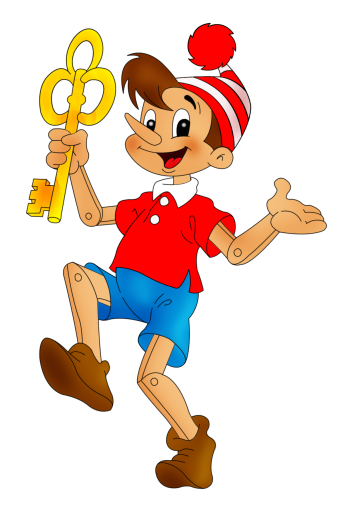 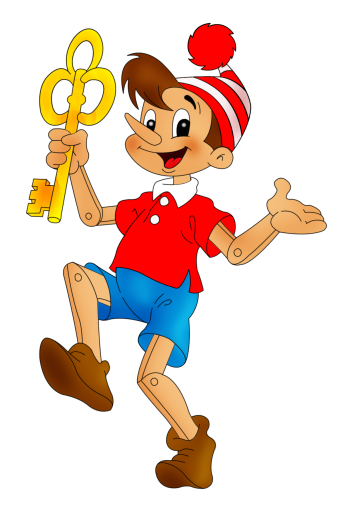 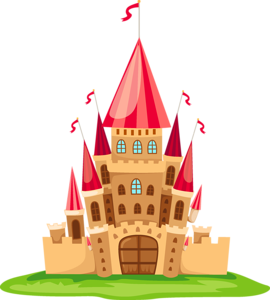 о
Р
Ы
Р
А
Р
Э
Р
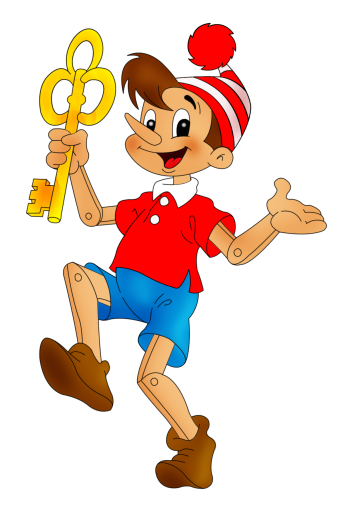 Помоги Буратино добраться до замка
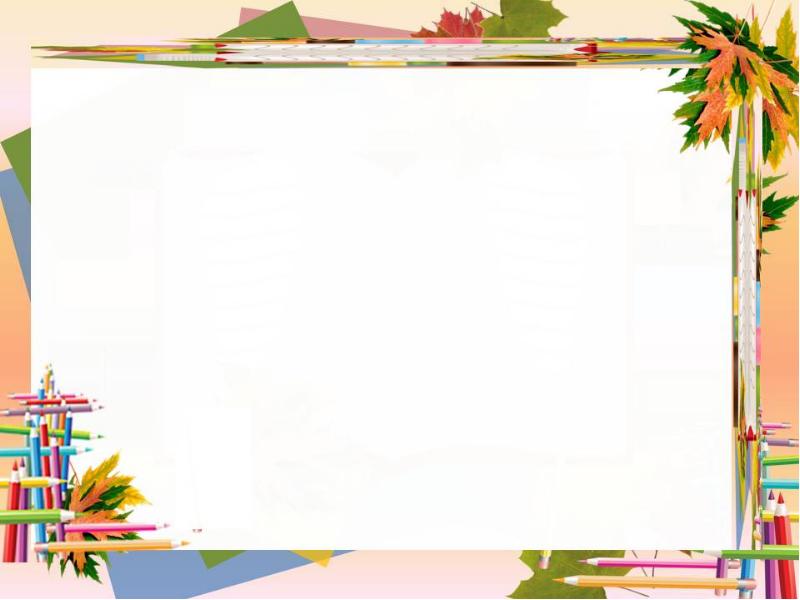 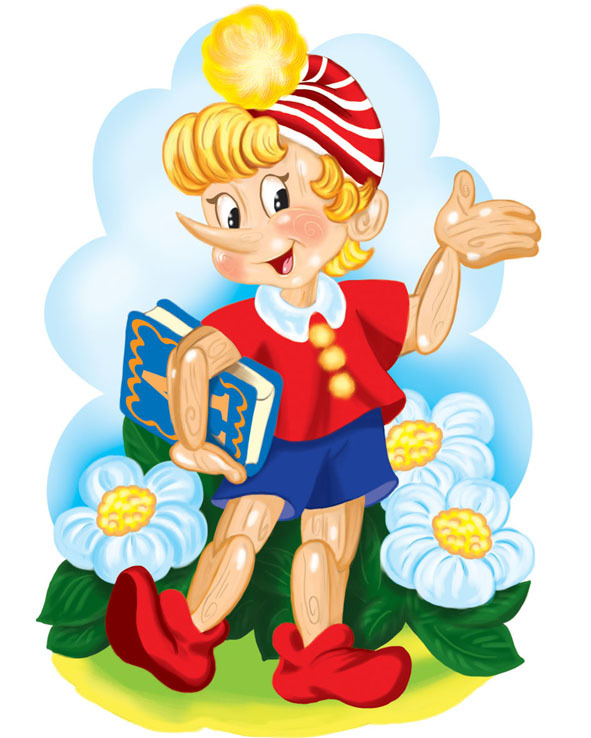 Добавь слог «РА» или «РО»

            у.            пе.
       но.           доб.
       фа.          сереб.
       жа.          мет.
      детво.      вед.
РО
РА
РА
РО
РА
РО
РА
РО
РА
РО
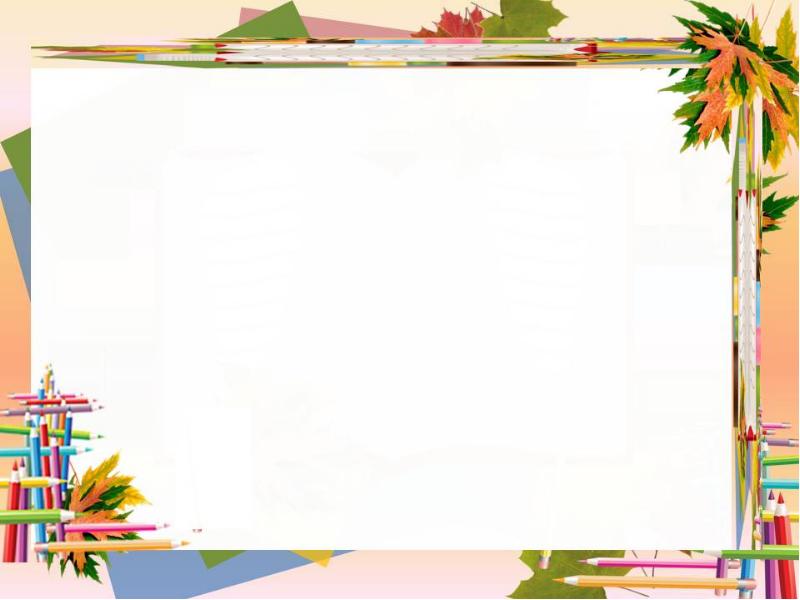 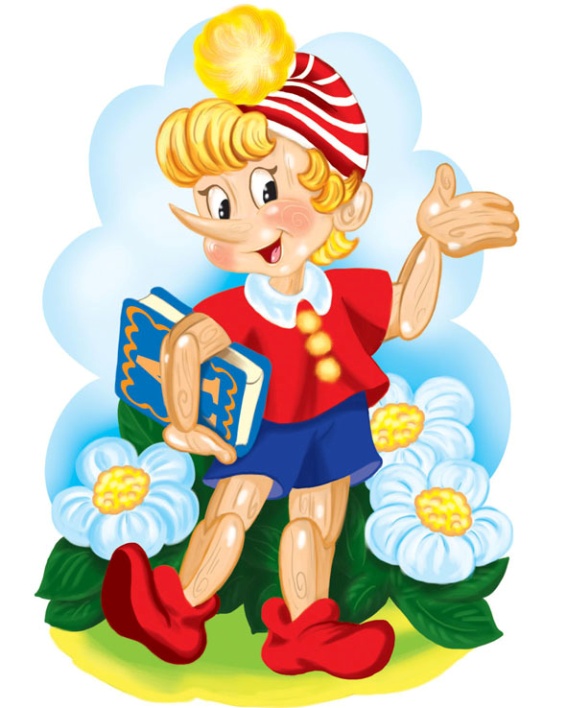 Повтори слоги и слова
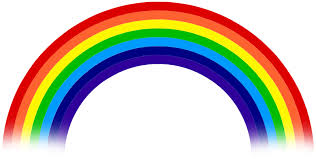 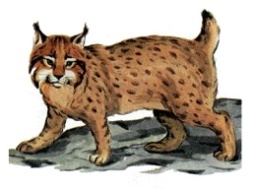 РО-РО-РО – РОТ
РО-РО-РО – РОЗА
РО-РО-РО – РОБОТ
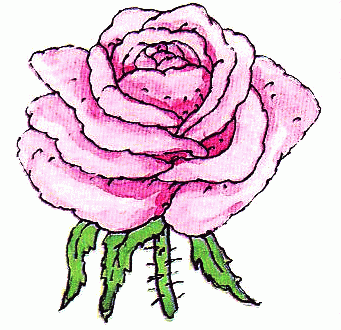 РА-РА-РА – РАК
РА-РА-РА –РАМА
РА-РА-РА –РАДУГА
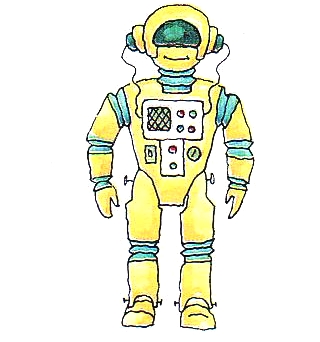 РЫ-РЫ-РЫ – РЫБА
РЫ-РЫ-РЫ – РЫСЬ
РЫ-РЫ-РЫ – РЫБАК
РУ-РУ-РУ – РУСЬ
РУ-РУ-РУ – РУКИ
РУ-РУ-РУ – РУБАШКА
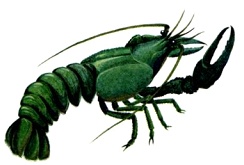 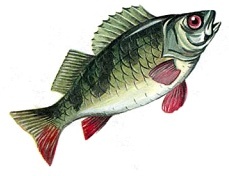 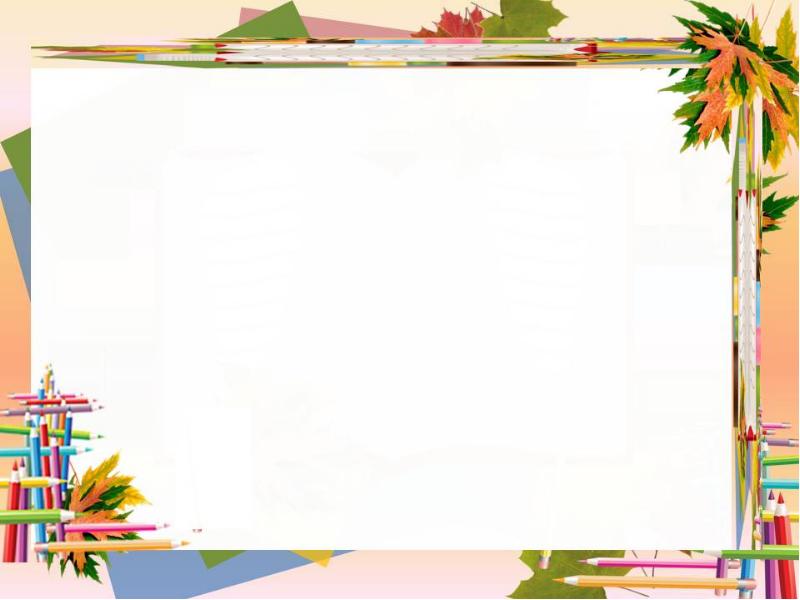 Игры с камушками 
Марблс
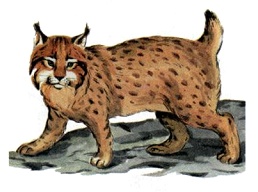 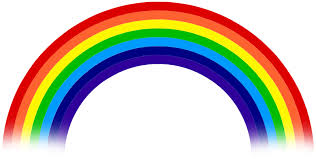 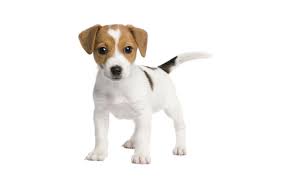 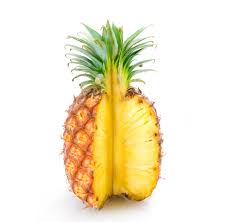 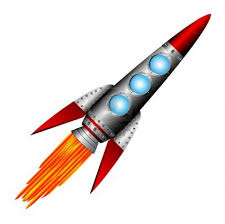 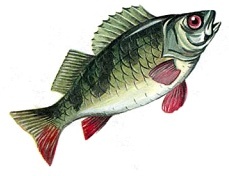 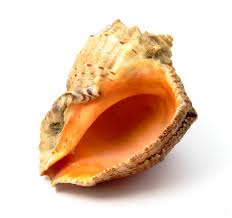 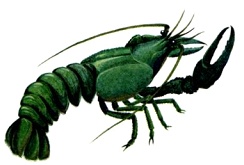 Помоги Буратино выбрать картинки
 со звуком «Р» (закрыть картинку камушком).
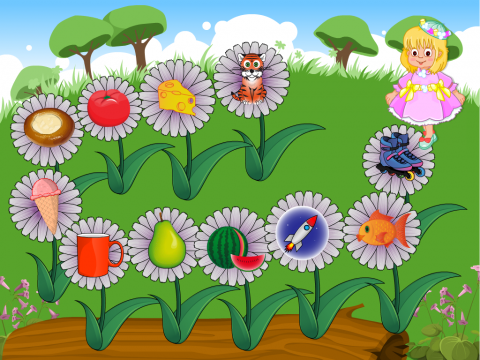 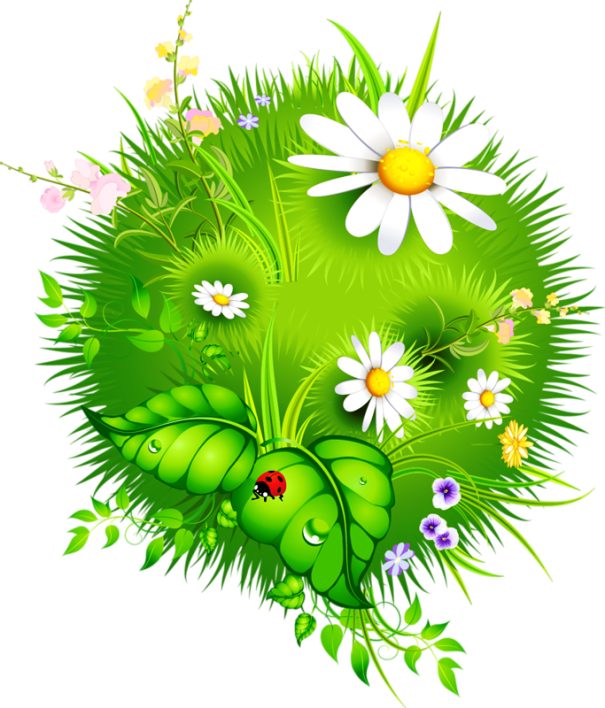 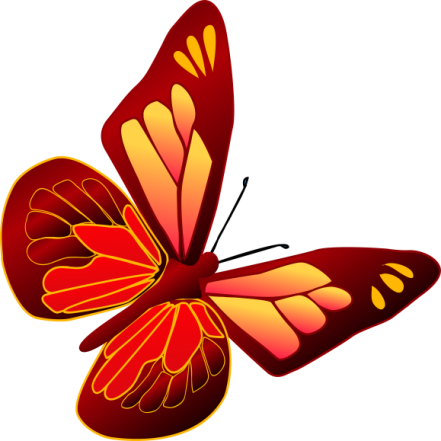 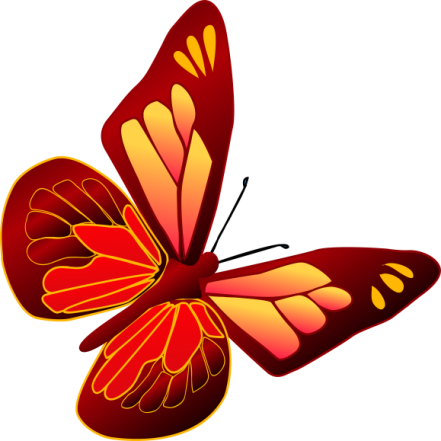 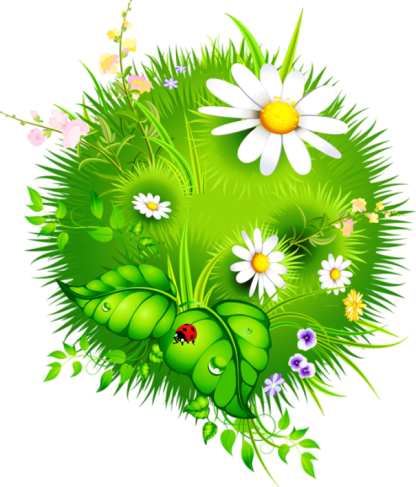 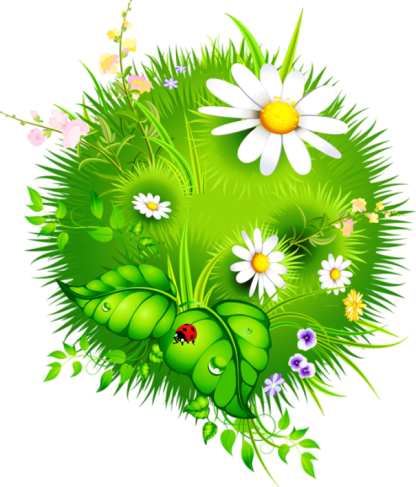 Мы со звуком Р играем и картинки называем
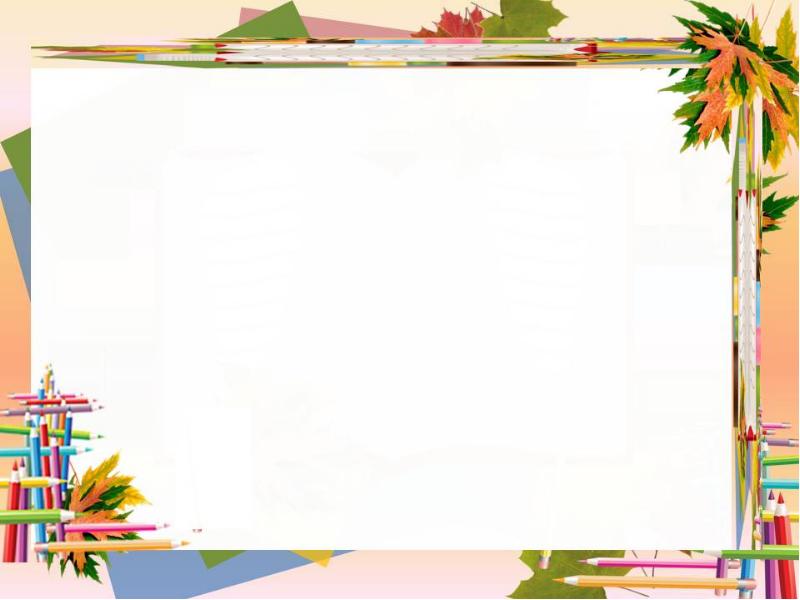 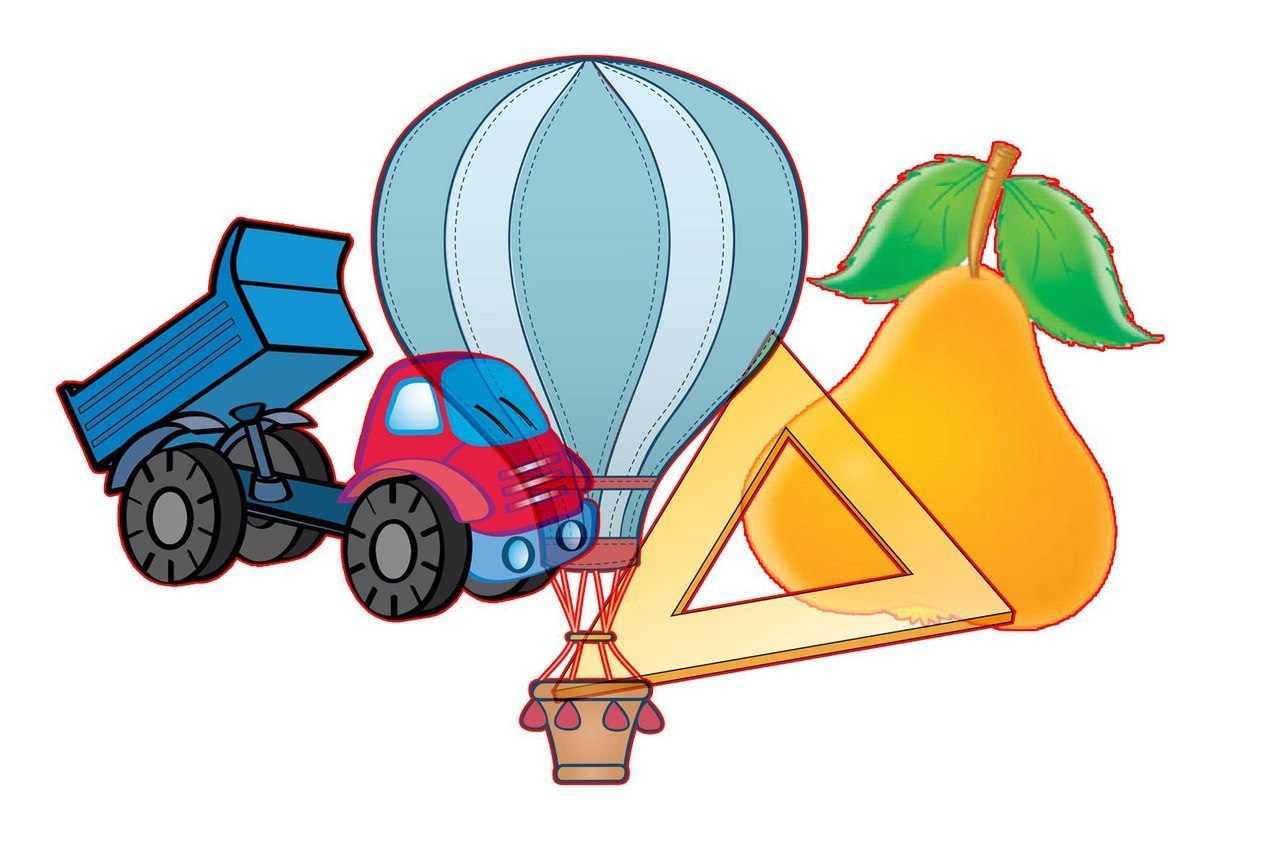 НАЗОВИ КАРТИНКИ.
РАЗДЕЛИ НА СЛОГИ.
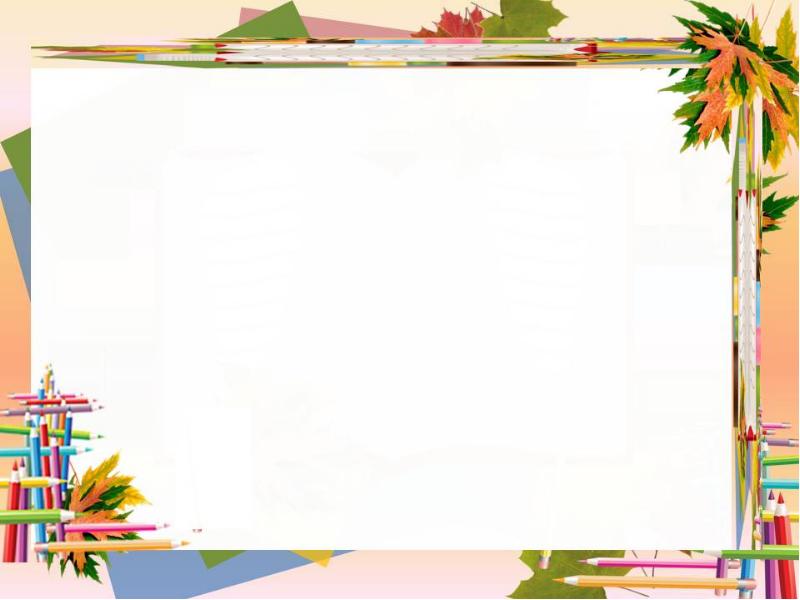 Помоги Буратино найти лишний предмет, 
объясни почему.
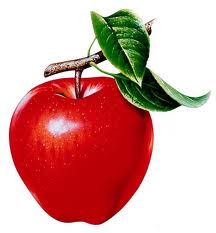 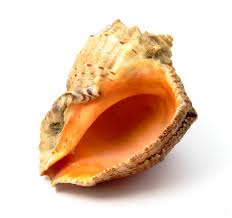 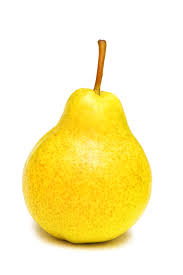 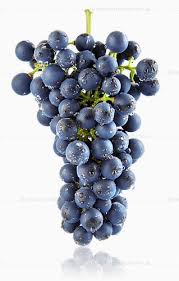 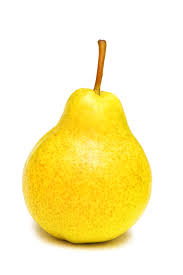 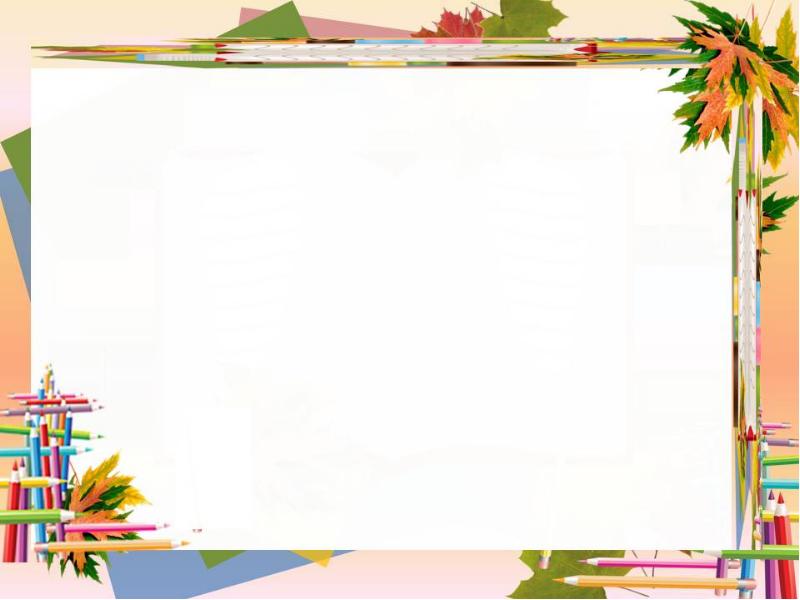 Помоги Буратино найти лишний предмет, 
объясни почему.
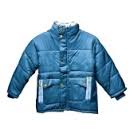 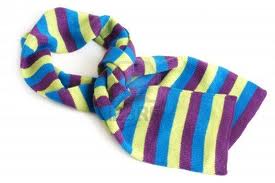 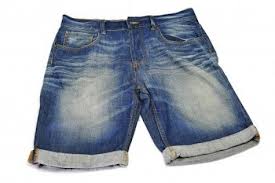 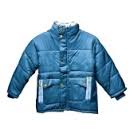 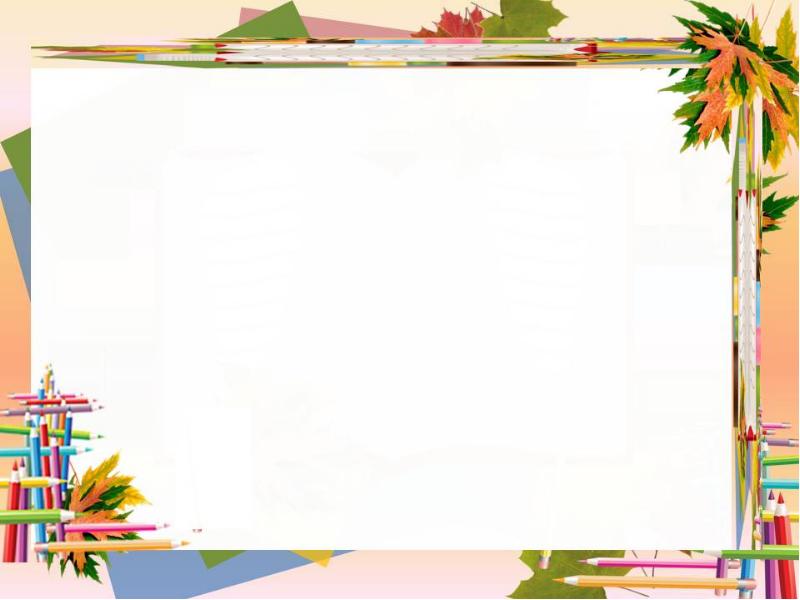 Помоги Буратино найти лишний предмет, 
объясни почему.
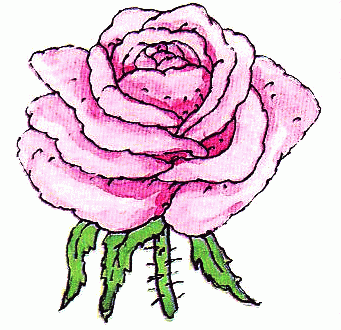 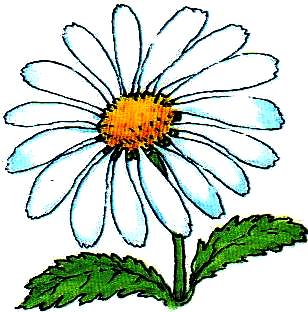 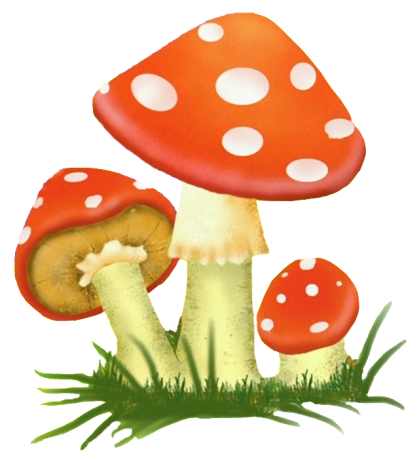 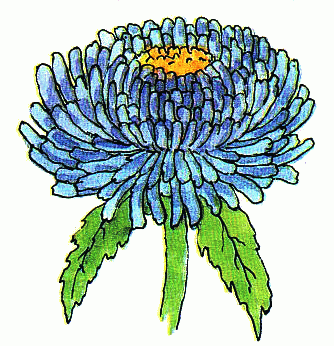 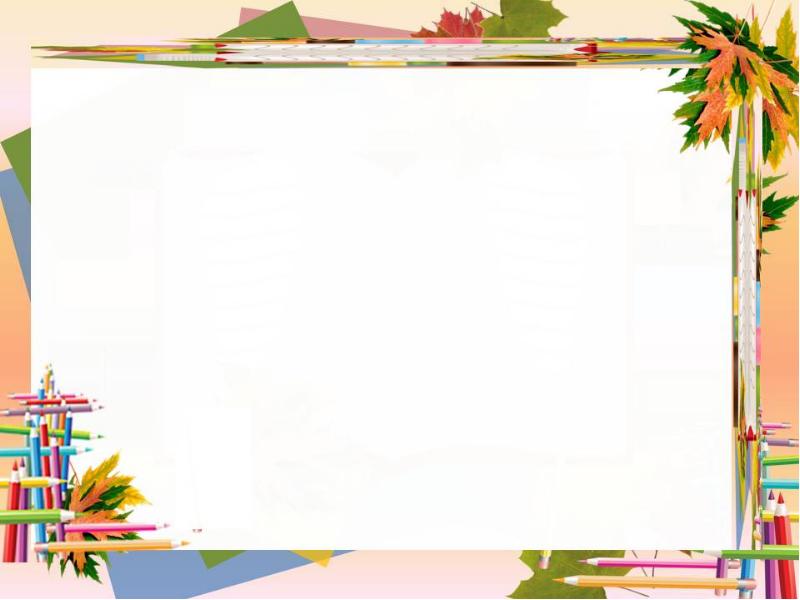 Помоги Буратино найти лишний предмет, 
объясни почему.
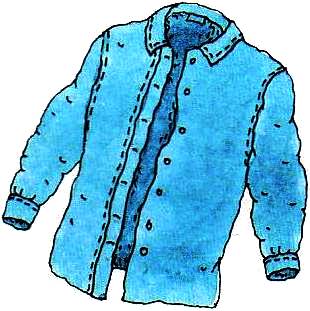 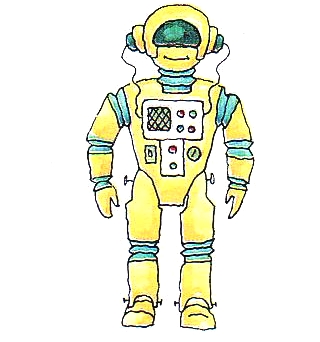 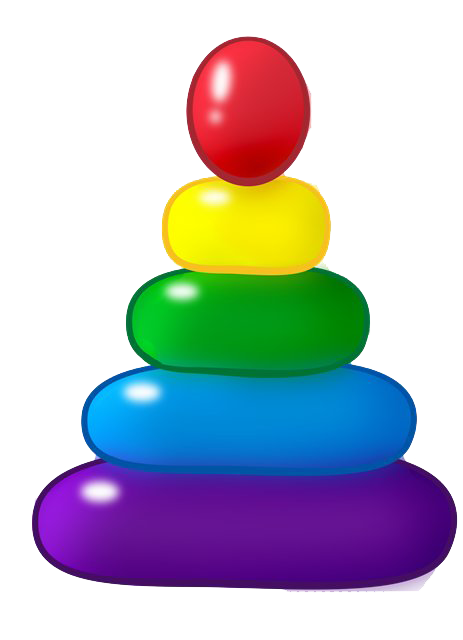 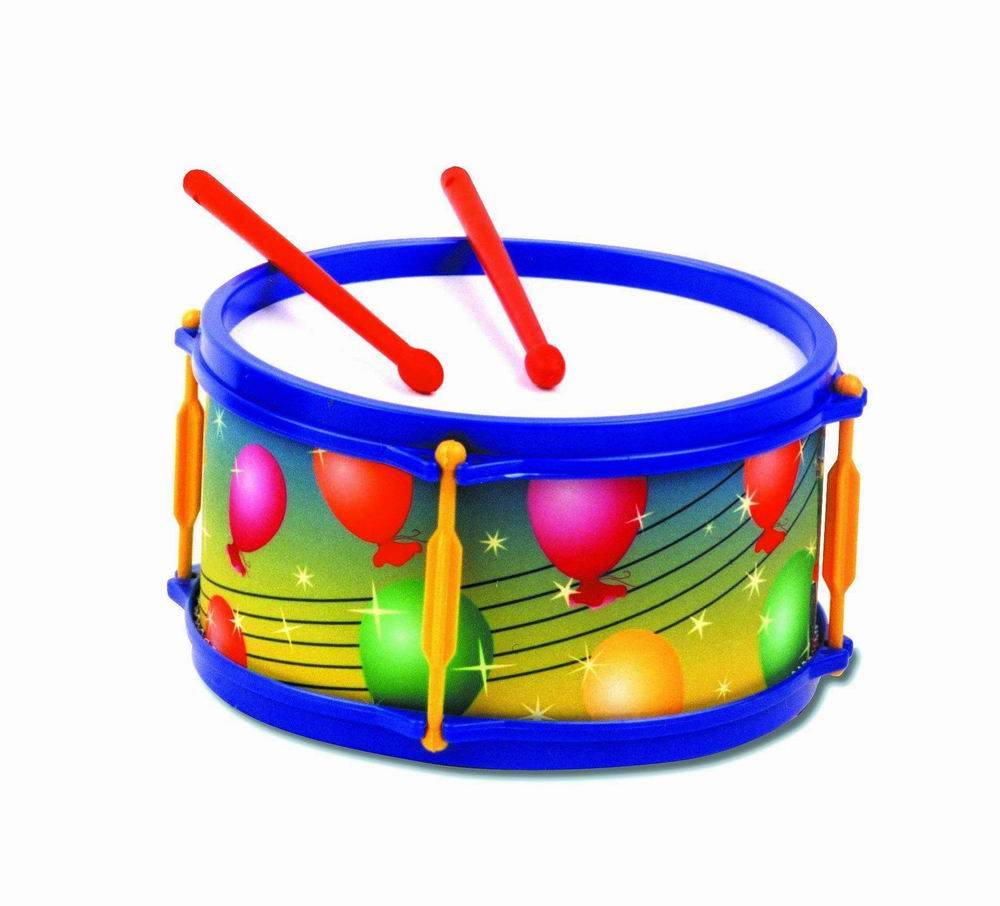 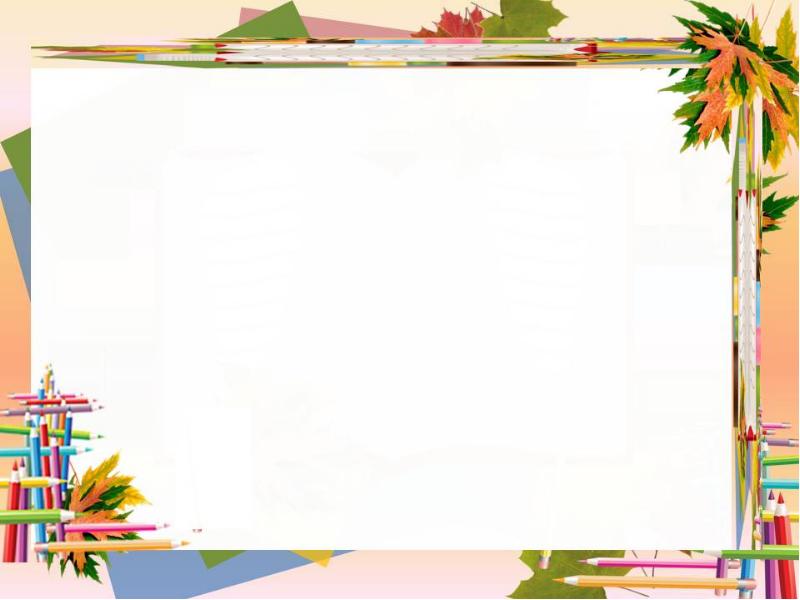 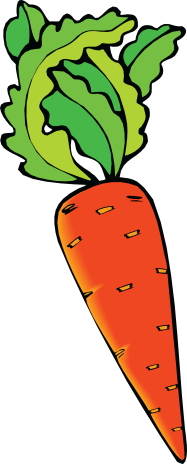 Упражнение 
«Буратино – художник»
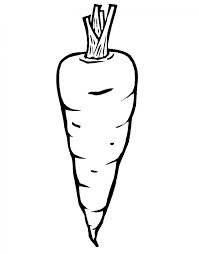 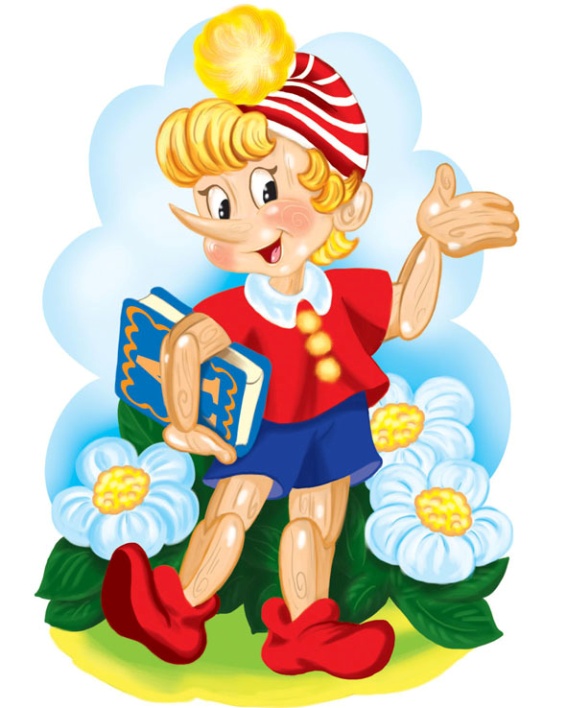 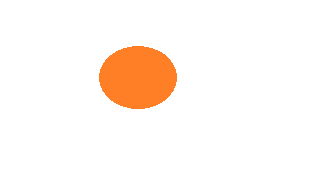 Буратино- художник, он рисует предметы, подскажи каким цветом 
ему раскрасить предмет? Проговаривай фразу.(Морковка оранжевая и т.д.)
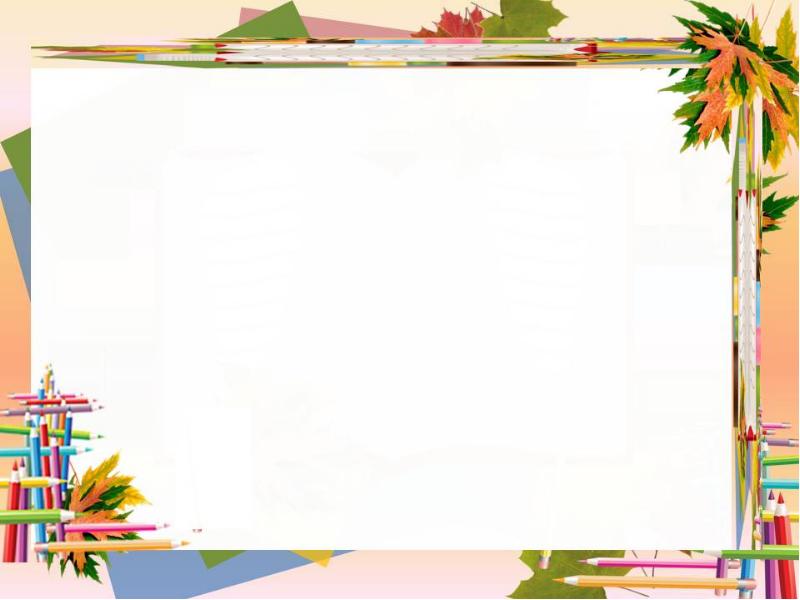 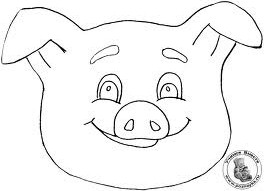 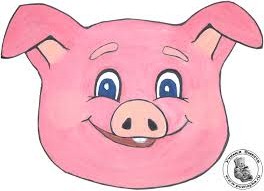 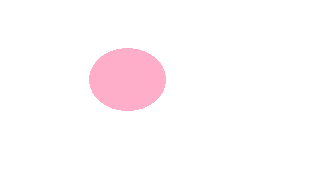 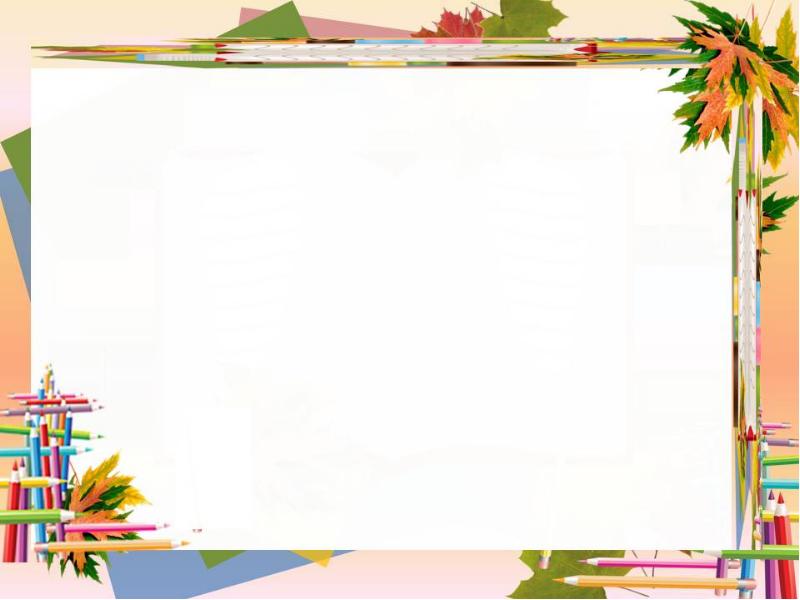 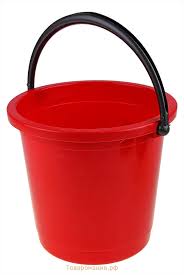 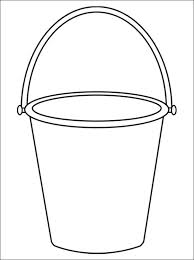 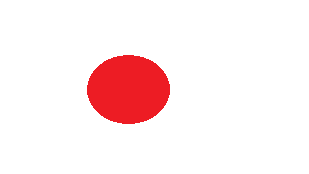 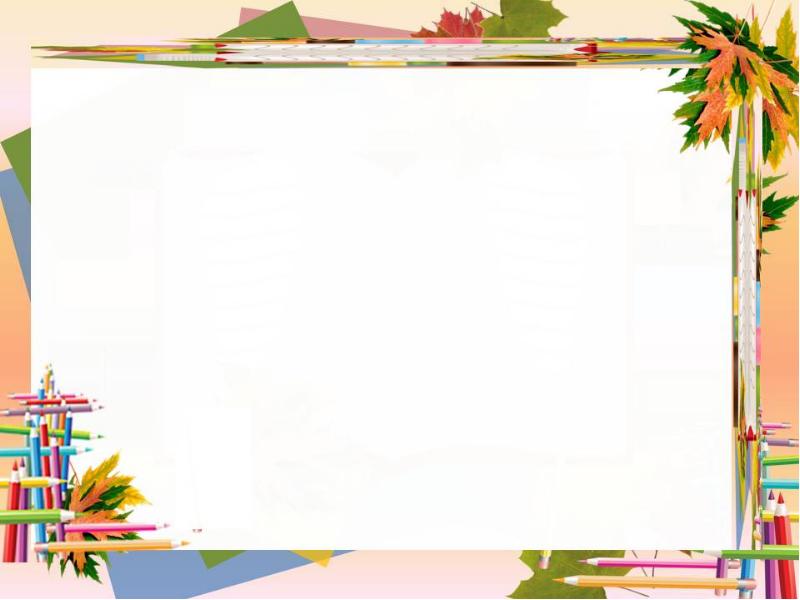 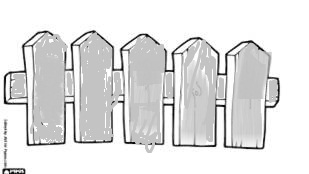 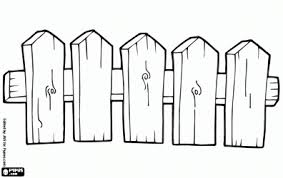 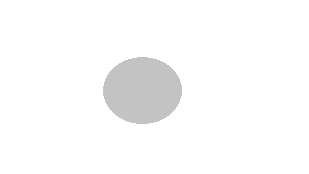 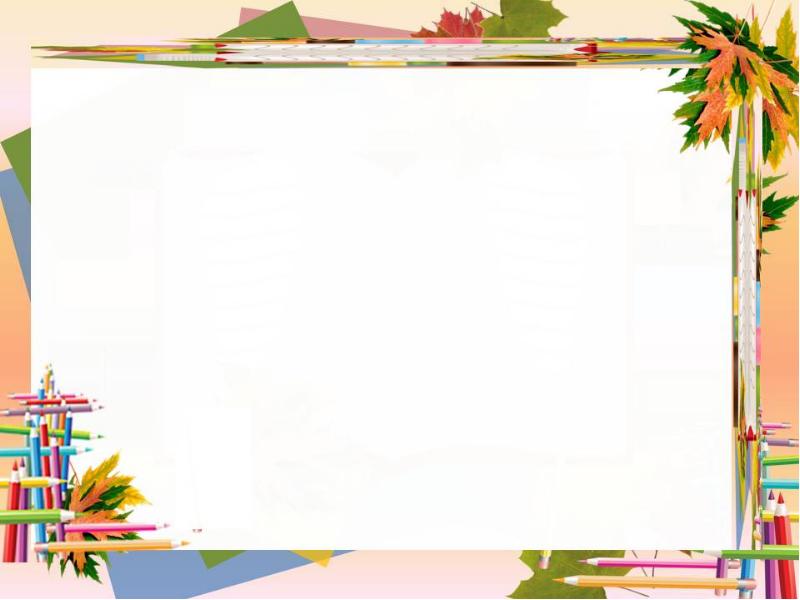 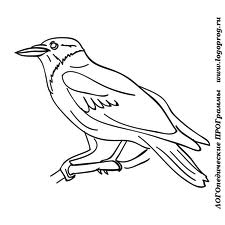 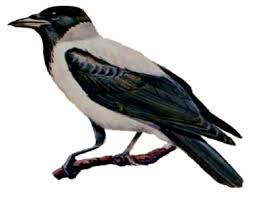 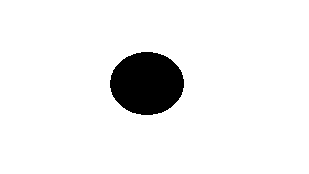 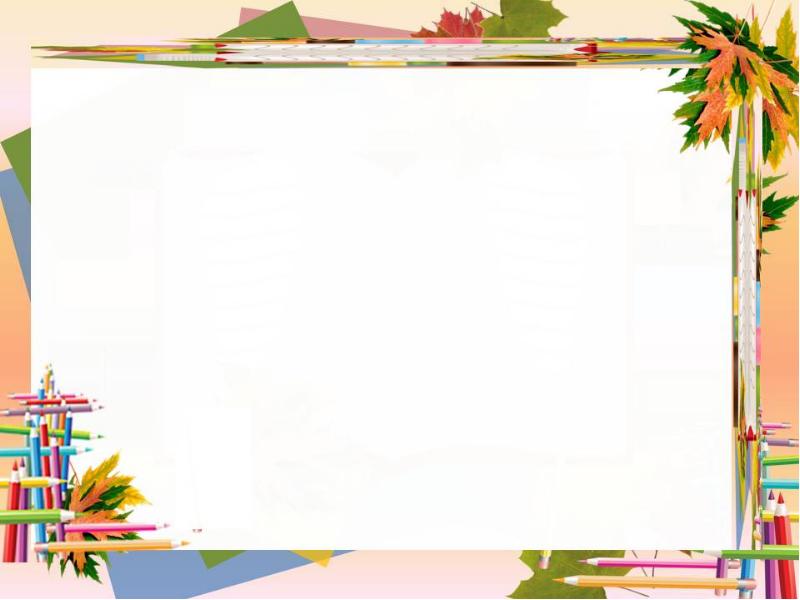 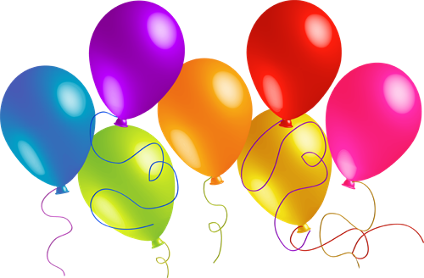 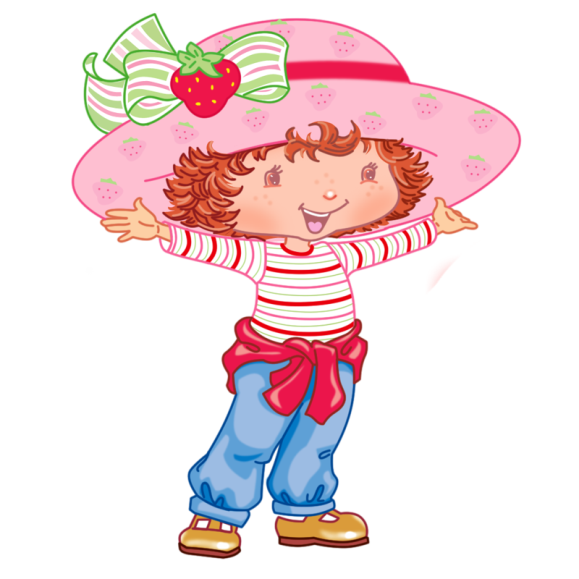 Повторить 
чистоговорку:
Ра-Ра-Ра-  Роме спать уже пора
Ро-ро-ро-   у Раи новое ведро
Ру-ру-ру-   поиграем мы в игру
Ры-ры-ры-  у нас воздушные шары
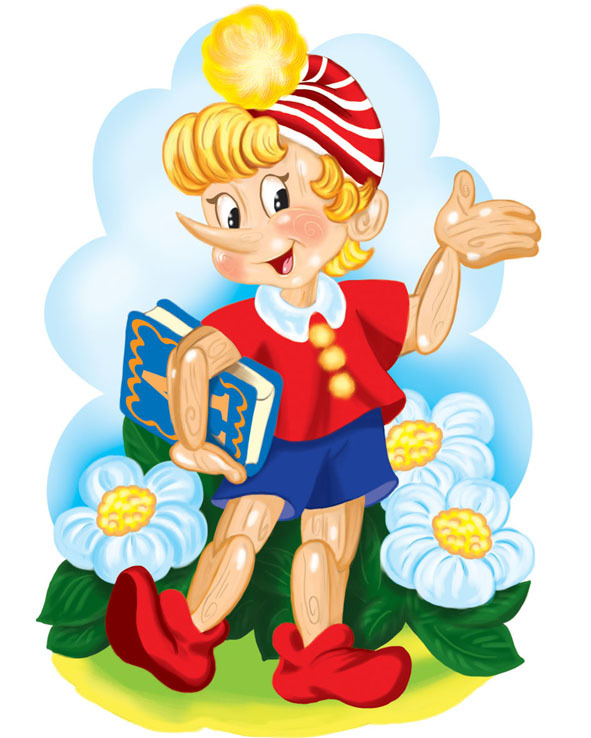 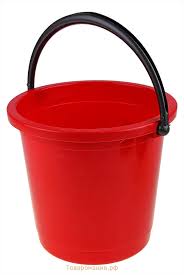 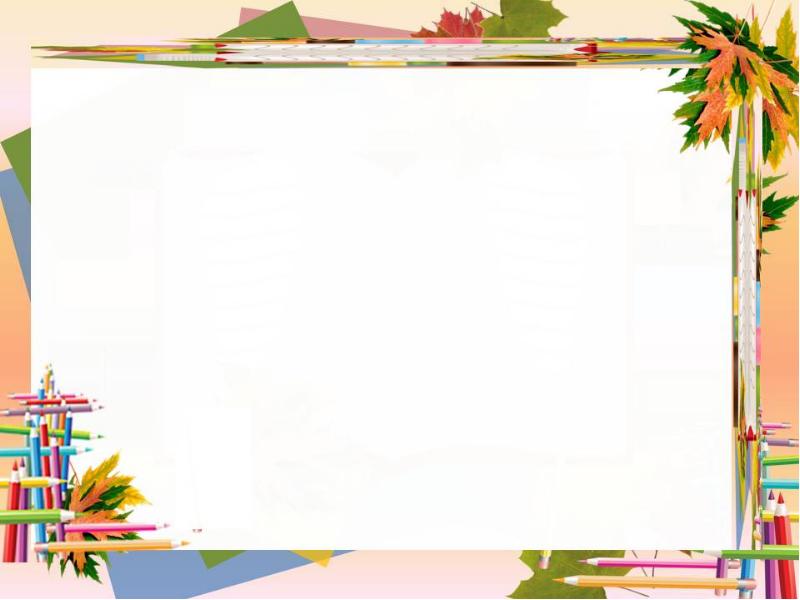 «Повтори предложение» 
Рома видит рыбу.
Рая ходит на рынок.
У Раи новый ранец.
Рая моет рамы.
У Раи растут розы.
Рома ест раков. Ромин папа – рыбак.
Рая ест раков.
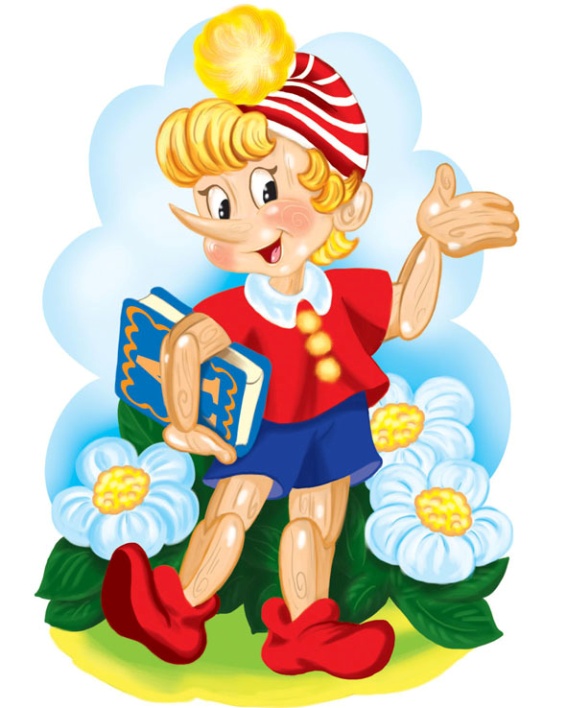 Игра «Исправь предложение».
В розах растут сады.
Мусор убирает Рому.
Рыба поймала рыбака.
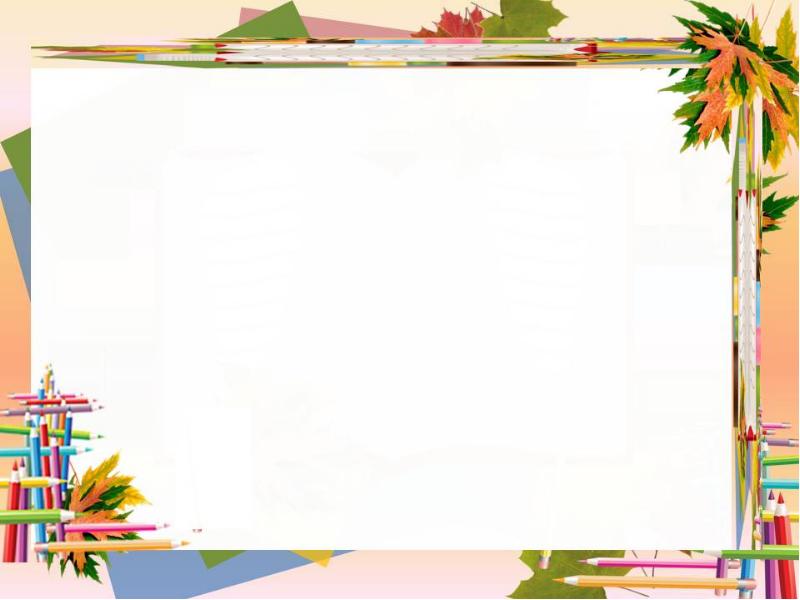 Слон из скрученных жгутиков пластилина
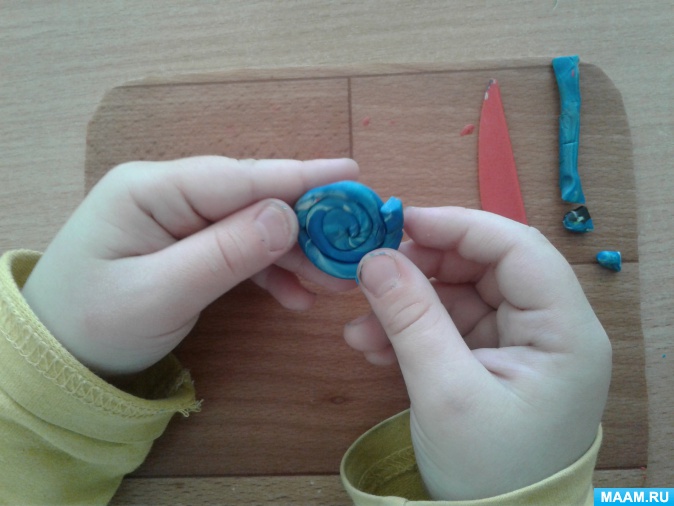 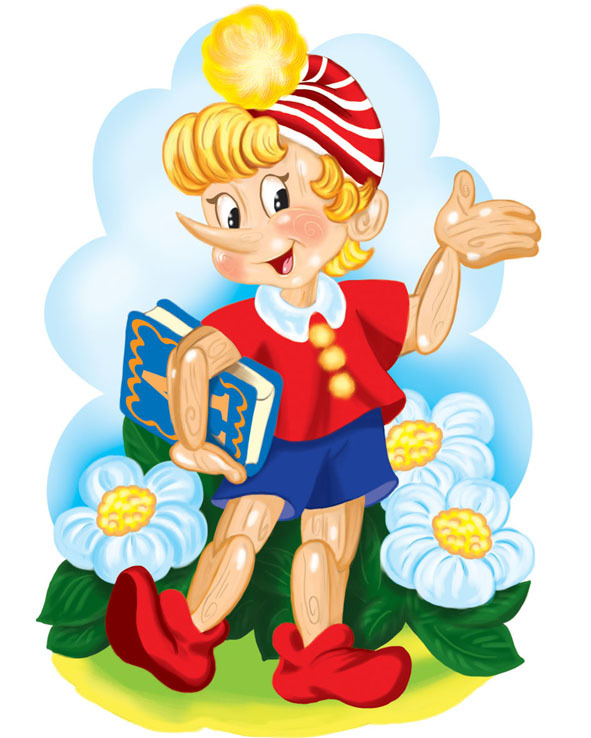 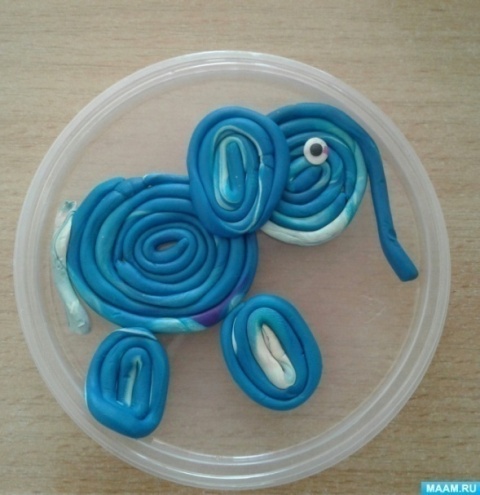 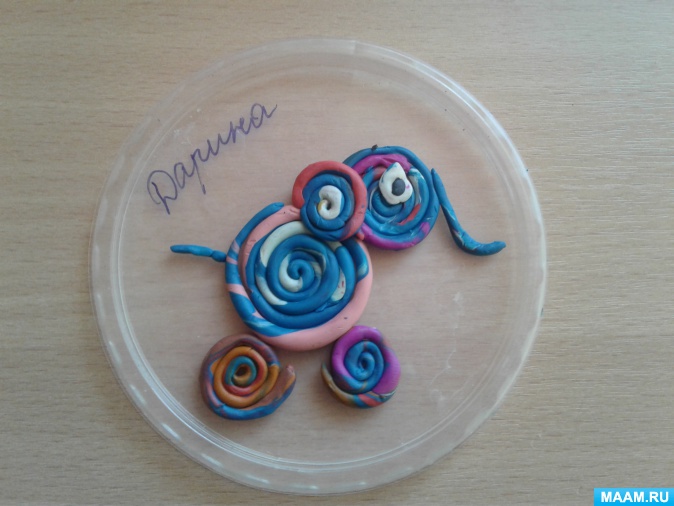 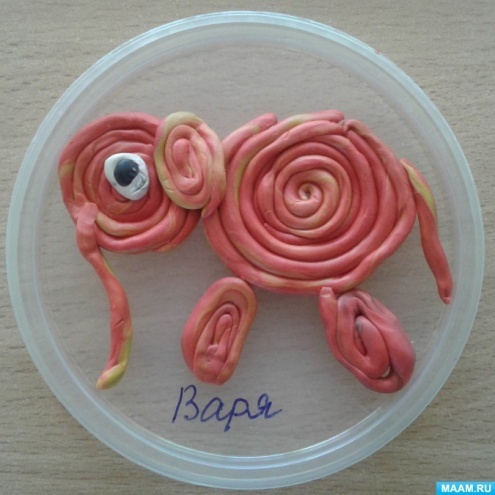 Пластилин разогреть в руках и скатать тоненькие жгутики.
ДОМАШНЕЕ ЗАДАНИЕ.
ИТОГ ЗАНЯТИЯ.
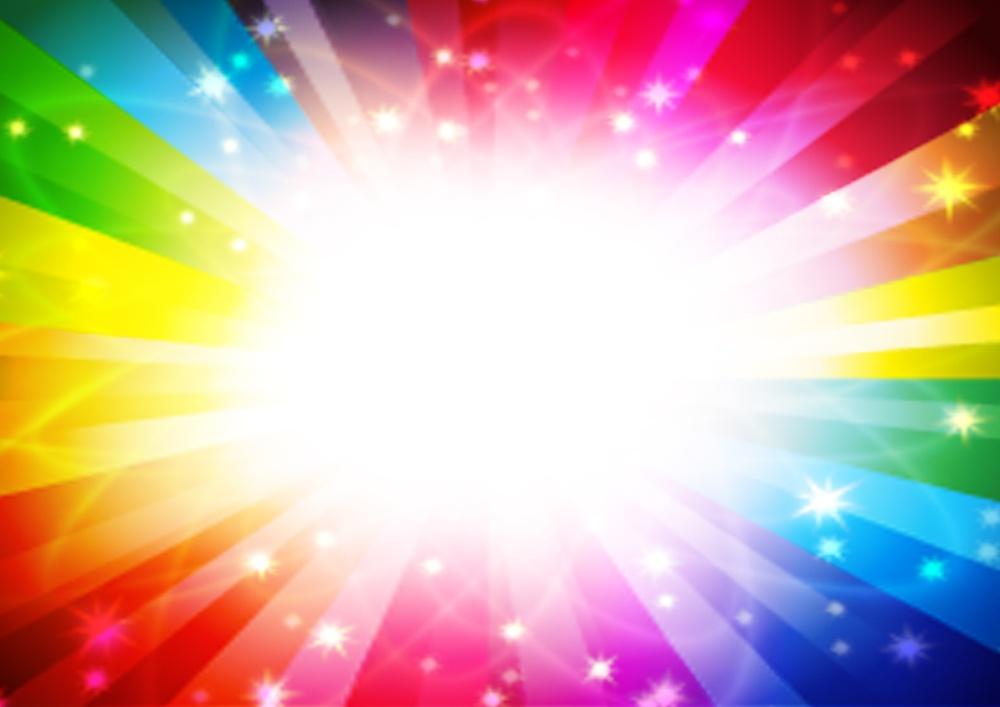 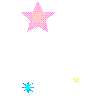 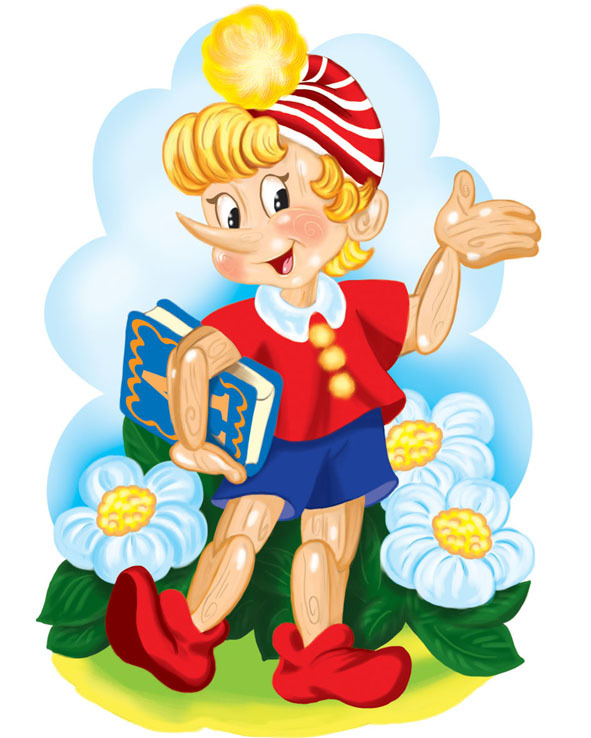 МОЛОДЕЦ!
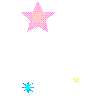 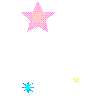 Домашнее задание№4
1.Артикуляционные упражнения: Лошадка, барабанщик, грибок, гармошка.

2. Звуковые дорожки (вертолёт, трактор, загони машину в гараж) – Длительное произношение звука РРРРР.
3.Игра «Скажи последний звук»
Я начну говорить слово, а ты заканчивай его песенкой мотора «Р-р-р-р»
рупо…              ми…                 топо...
помидо…         самова...           санита…
вете…             мухомо…            па…
кефи…            костё...              ковё…
Забо...             шну…                 ва…
База...             мото…                шахтё...

4. Добавь слог «РА» или «РО»  
 (например, у…РА,   пе…РО)

у…                   пе…
но…                 доб...
фа…                сереб…
жа…                мет...
Детво...            вед…
5. Проговори слоги и слова
Ра-ра-ра- рама
Ро-ро-ро- рог
Ра-ра-ра- рак
Ро-ро-ро- робот

7. Выполни задание на рабочем 
развитие мелкой моторики).

8. Найди и наклей в тетради 
картинки со звуком Р.
6.Четко выделяя голосом звук Р, повтори каждые три слова. Затем назови 4-5 слов по памяти. Уточни значение незнакомых слов.
Форма – ферма – норма.
Норка – горка – корка.
Мурка – куртка – бурка.
Верба – верх – серп.
Персик – термос – верно.
Терпеть – вертеть – вернуть.
Червяк – чердак – чертеж.
Артист – Арбат – арбуз.
Карман  - гармонь – картон.
Картошка – окрошка – гармошка.
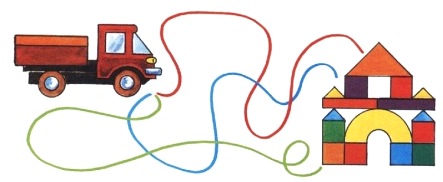 «Загони машину в гараж»
Обведи и раскрась муравьёв на рисунке, не выходя за контур. Посчитай муравьёв.
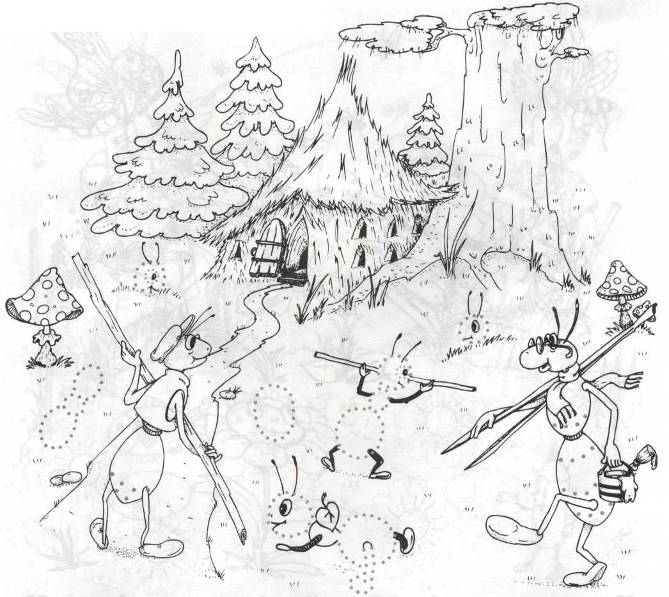 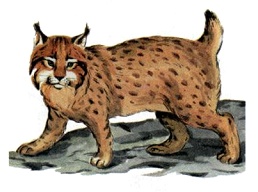 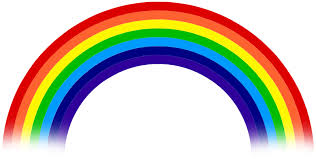 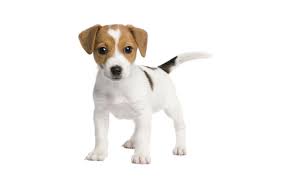 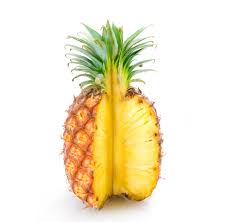 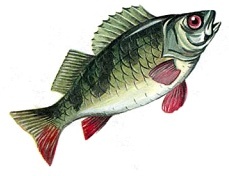 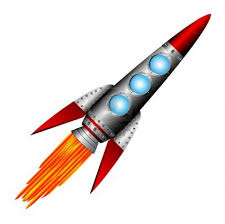 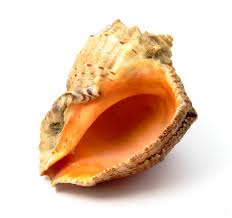 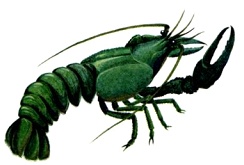 Помоги Буратино выбрать картинки со звуком «Р» (закрыть картинку камушком).